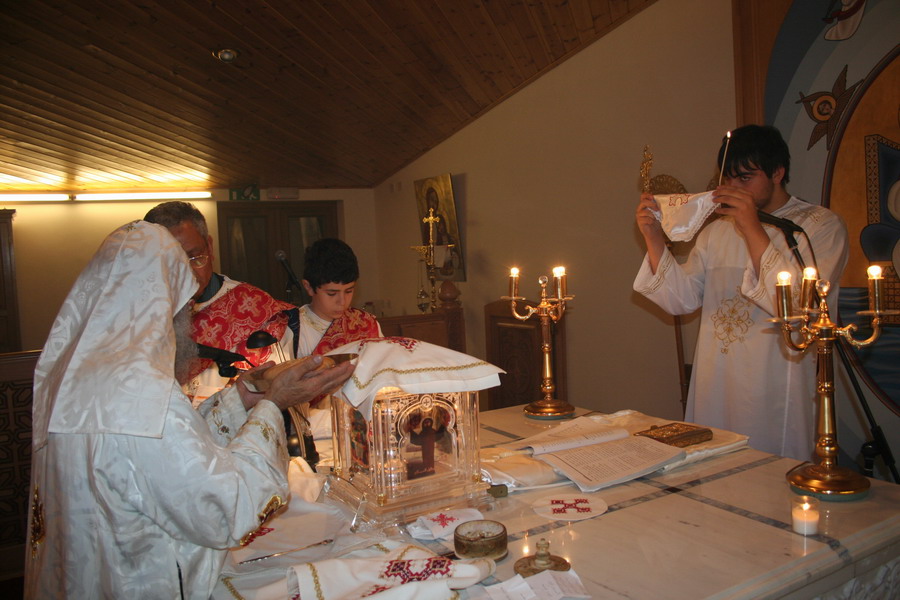 We ask You 
O Lamb of God who carries the sin of the world, hear us and have mercy on us, and forgive us our sins.
يا حمل الله يا حامل خطية العالم، إسمعنا وإرحمنا واغفر لنا خطايانا.
Lord have mercy (41)
كيري لِيسون (٤١)
يا رب ارحم (٤١)
جزء آخر
Menu
Glory and honor, honor and glory to the All-holy Trinity, the Father and the Son and the Holy Spirit.
Peace and edification to the one, only, holy, Catholic, Apostolic Orthodox Church of God. Amen.
أوأو أو نيم أو طايو أوطايو نيم أوأو أو إنتى بان آجيا إترياس. إفيوت نيم إبشيرى نيم بى إبنيفما إثؤواب أو هيرينى نيم او كوت إيجين تى اوى إممافاتس إثؤواب إن كاثوليكى إن أبوسطوليكى إن إككليسيا إنتى إفنوتى آمين.
مجدًا وإكرامًاإكرامًا ومجدًا للثالوث الأقدس الآب والإبن والروح القدس 
سلامًا وبنيانًا لكنيسة الله الواحدةالوحيدة المقدسة الجامعة الرسولية آمين
جزء آخر
Menu
Remember, 
O Lord, those who have brought to You these gifts and those on whose behalf they have been brought, and those by whom they have been brought. Give them all the heavenly reward.
آرى إفميفئى إبشويس إن نى إيطاف إينى ناك إيخون إن ناى ذورون. نيم نى إيطاف إينو إيجوؤو نيم نى إيطاف إينو إيفول هيطوطو. موى نؤو تيرو إمبى فيكى بى إيفول خين نى فيئوى.
أذكر يا رب الذين قدموا لك هذه القرابين والذين قدمت عنهم والذين قدمت بواسطتهماعطهم كلهم الأجر السمائي
جزء آخر
Menu
Pray for these holy and Precious gifts, our sacrifices, and those who have brought them. Lord have mercy.
إبروس إفئكساستى إيبيرتون آجيون تيميون ذورون توطون كى ثيسيون إيمون كى إبروس فيرون طون.
 كيريى إليسون.
صلوا من أجل هذه القرابين المقدسة الكريمة وتقدماتنا والذين قدموهايا رب ارحم
جزء آخر
Menu
Alleluia. 
This is the day that the Lord has made. Let us rejoice and be glad in it. 
O Lord save us. O Lord straighten our ways. Blessed is He, who comes in the name of the Lord. Alleluia.
الليلويا 
فاى بيه بى ايه هوؤ ايطا ابشويس ثاميوف. مارين ثيليل انتين اونوف اممون انخيتف. او ابشويسإك إيه ناهمين أو ابشويس إك إيه سوتين نين مويت: افئزماروؤت انجيه في اثنيو خين افران ام ابشويس الليلويا
هلليلويا
هذا هواليوم الذي صنعه الرب فلنفرح ونبتهج فيه يا رب خلصنا يا رب سهل سبلنا، مبارك الآتي باسم الرب هلليلويا..
جزء آخر
Menu
Alleluia. 
The thought of man shall confess to You O Lord, and the remainder of thought shall keep a feast to You. The sacrifices and the offerings receive them to Yourself. Alleluia.
الليلويا 
جى إفميفئى إن أورومى إف إى أؤونه ناك إيفول إبشويس أووه إبسوجب إنتى أو ميفئى إف إى إرشايناك نيثيسيا نى إبروس فورا شوبو إيروك الليلويا.
هلليلويا 
إن فكر الإنسان يعترف لك يا رب وبقية الفكر تعيد لك الذبائح والتقدمات إقبلها إليك هلليلويا
جزء آخر
Menu
In the name of the Father, the Son, and the Holy Spirit,  one God Amen Blessed be Blessed be God the Father, the Pantocrator. Amen.
خين إفران إم إفيوت نيم إبشيرى نيم بى إبنيفما إثؤواب أونوتى إن أوأوت إف إزماروؤوت إنجى إفنوتى إفيوت بي بانطوكرارطور 
آمين.
باسم الآب والابن والروح القدس إله واحد. 
مبارك الله الآب ضابط الكل.
آمين.
Amen.
آمين.
آمين.
Blessed be His only-begotten Son, Jesus Christ our Lord. Amen.
إف إزماروؤت إنجى بيف مونوجينيس إنشيرى إيسوس بى إخرستوس بين شويس آمين.
مبارك ابنه الوحيد يسوع المسيح ربنا. آمين.
جزء آخر
Menu
Blessed be the Holy Spirit, the Paraclete. Amen.
إف إزماروؤت إنجى بي إبنيفما إثؤواب إمباراكليتون. آمين.
مبارك الروح القدس المعزى. آمين.
Amen . One is the holy Father, One is the holy Son, One is the holy Spirit. Amen. Blessed be the Lord God Praise the Lord, all you nations, praise Him all you peoples, for His mercy is confirmed upon us, and the truth of the Lord endures forever. Amen. Alleluia.
إسباتير آجيوس إس إيوس آجيوس. إن إبنيفما آجيون آمين. إيفلوجيطوس كيريوس أوثيئوس إسطوس إيئوناس آمين.
نيئثنوس تيرو إزمو إبشويس. مارو إزمو إيروف إنجى نيلاؤس تيرو. جى آبيف ناى تاجرو إى إهرى إيجون اووه تى ميثمى إنتى إبشويس شوب إينيه آمين الليلويا.
آمين.واحد هو الآب القدوس، واحد هو الابن القدوس، واحد هو الروح القدس. آمين. مبارك الرب الإله إلي الأبد. آمين. يا جميع الامم باركوا الرب. ولتباركه جميع الشعوب. لان رحمته ثبتت علينا. وحق الرب يدوم إلي الابد. آمين.هلليلويا.
جزء آخر
Menu
Glory to the Father and to the Son and to the Holy Spirit, now and ever and unto the ages of the ages. Amen. Alleluia.
ذوكسابترى كى إيو كى آجيو إبنيفماتى. كى نين كى آإى كى إسطوس إى أوناس طون إى أونون آمين الليلويا.
المجد للآب والابن والروح القدس، الآن وكل اوان وإلي دهر الدهور. آمين. هلليلويا.
جزء آخر
Menu
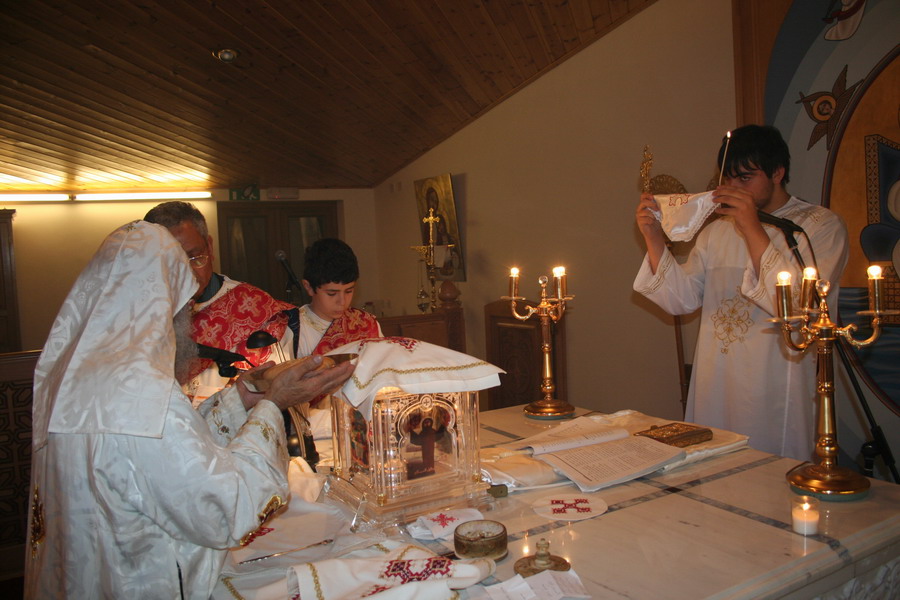 Pray.
إشليل
صلوا.
Stand up for prayer.
إيبى إبروس إفكى إستاثيتى
للصلاة قفوا.
Peace be with You all.
إيرينى باسى
السلام للكل.
And with your spirit.
كيطو إبنيفماتى سو
ولروحك أيضًا.
جزء آخر
Menu
Let us give thanks to the Beneficent and Merciful God, the Father of our Lord, God, and Savior Jesus Christ. For He has covered us, helped us, guarded us, accepted us to Himself, spared us, supported us, and has brought us to this hour.
مارين شيبئهموت إنططف إم بيريف إير بيثنا نيف أووه إن نائيت إفنوتي إفيوت إم بين شويس أووه بيننوتي أووه بنسوتير إيسوس بي إخريستوس جي أفئير.إسكيبازين إيجون آفئير قويثين إيرون أفأريه إيرون آف شوبتين إيروف آف تي آسو إيرون آف تيتوتين آف إينتين شا إى إهري إيطاي أو نوثاي.
فلنشكر صانع الخيرات الرحوم الله أبا ربنا وإلهنا ومخلصنا يسوع المسيح.لأنه سترنا وأعاننا وحفظنا وقبلنا إليه. وشفق علينا وعضدنا وأتي بنا إلي هذه الساعة.
جزء آخر
Menu
Let us also ask Him, the Lord our God, the Pantocrator, to guard us in all peace this holy day and all the days of our life.
إنثوف أون مارين تيهوإيروف هوبوس إنتيف آريه إيرون خين باي إيهوؤو إثؤواب فاى نيم ني إيهوؤوتيرو أنتي بين أونخ خين هيريني نيفين إنجي بي بانطوكراطور إبشويس بيننوتي.
هو أيضا فلنسأله أن يحفظنا في هذا اليوم المقدس، وكل أيام حياتنا بكل سلام، ضابط الكل الرب الهنا.
Pray.
إبروس إيف إكساستي.
صلوا.
كيريى إليسون
يا رب ارحم.
Lord have mercy.
جزء آخر
Menu
O Master, Lord; God the Pantocrator, the Father of our Lord, God, and Savior Jesus Christ.
we thank You for everything, concerning everything, and in everything. For You have covered us, helped, us guarded us, accepted us to Yourself, spared us, supported us, and have brought us to this hour.
إفنيب إبشويس إفنوتي بي بانطوكراطور إفيوت إمبين شويس أووه بيننوتي أووه بين سوتير إيسوس بي إخرستوس تين شيبئهموت إن توتك كاطا هوب نيفين نيم إثفي هوب نيفين نيم خين هوب نيفين. جي آك إير إسكيبازين إجون آك إيرفويثين إيرون أك أريه إيرون أك شوبتين إيروك أك تى آسو إيرون أكتى توتين أك إين تين شا إى إهرى إيطاى أو نو ثاى.
أيها السيد الرب الاله ضابط الكل أبو ربنا وإلهنا ومخلصنا يسوع المسيح.
نشكرك علي كل حال ومن أجل كل حال وفي كل حال. لأنك سترتنا وأعنتنا وحفظتنا وقبلتنا إليك وشفقت علينا وعضدتنا، وأتيت بنا إلي هذه الساعة.
جزء آخر
Menu
Pray that God may have mercy and compassion on us, hear us, help us and accept the supplications and prayers of His saints for that which is good on our behalf at all times. And make us worthy to partake of the communion of His holy and blessed mysteries, for the remission of our sins.
طف هينا إنتى إفنوتي ناى نان إنتيف شينهيت خارون إنتيف سوتيم إيرون إنتيف إيرفويثين إيرون إنتيف تشى إن نى تيهو نيم نى طفه إنتى نى إثؤواب إنتاف إنطوطو إى إهرى إيجون إبي آغاثون إنسيو نيفين إنتيف كانين نوفي نان إيفول. إنتيف آى تين إن إم إبشا إثرين تشى إيفول خين تى كونونيا إنتى نيف مستريون إثؤواب إت إزماروؤت إى بى كو إيفول إنتى نين نوفى.
أطلبوا لكي يرحمنا الله، ويتراءف علينا، ويسمعنا، ويعيننا، ويقبل سؤالات وطلبات قديسيه منهم بالصلاح عنا في كل حين.ويجعلنا مستحقين أن ننال من شركة أسراره المقدسة المباركة، لمغفرة خطايانا.
جزء آخر
Menu
كيريى إليسون
يا رب ارحم.
Lord have mercy.
Therefore, we ask and entreat Your goodness, O Lover of Mankind, grant us to complete this Holy day and all the days of our life, in all peace with Your fear.
إثفى فاى تين تيهو أووه تين طفه إن تيك ميت آغاثوس بى ما رومى ميس نان إثرين جوك إيفول إم باى كى إيهوؤو إثؤواب فاى نيم نى إيهوؤو تيرو إنتى بين أونخ خين هيريني نيفين نيم تيك هوتى.
من اجل هذا نسأل ونطلب. من صلاحك يا محب البشر امنحنا أن نكمل هذا اليوم المقدس وكل أيام حياتنا، بكل سلام مع مخافتك.
جزء آخر
Menu
All envy, all temptation, all the work of Satan, the council of wicked men and the rising up of enemies, hidden and manifest, take them away from And from all Your people, and from this church, us.
إفثونوس نيفين بى راسموس نيفين إن إرجيا نيفين إنتى إبساطاناس إبسوتشنى إنتى هان رومى إف هوؤو نيم إبطونف إى إبشوى إنتى هان جاجي نى إتهيب نيم ني إثئوأونه إيفول آليتو إيفول هارن نيم إيفول ها بيك لاؤس تيرف
كل حسد وكل تجربة وكل فعل الشيطان ومؤامرة الناس الاشرار وقيام الاعداء الخفيين والظاهرين. انزعها عنا. وعن سائر شعبك. وعن هذه الكنيسة.
جزء آخر
Menu
and from this, Your holy place. But those things, which are good and profitable do provide for us, for it is You who has given us the authority to tread on serpents and scorpions, and upon all the power of the enemy.
نيم إيفول ها باى ما إثؤواب إنتاك فاي نى ذى إثنانيف نيم نى إتئر نوفرى ساهنى إموؤو نان جي إثنوك بى إتاكثى إم بى إير شيشى نان إيهومى إيجين نى هوف نيم نى إتشيلى نيم إيجين تى جوم تيرس إنتى بى جاجى.
وعن موضعك المقدس هذا. أما الصالحات والنافعات فارزقنا إياها لأنك أنت الذي أعطيتنا السلطان أن ندوس على الحيات والعقارب وكل قوة العدو.
جزء آخر
Menu
Lead us not into temptation, but deliver us from evil, through the grace, mercy and love of mankind of Your only begotten Son, our Lord God and Saviour, Jesus Christ.
أووه إمبير إنتين إيخون إى بى راسموس أللا ناهمين إيفول هابي بيت هوؤو خين بي إهموت نيم ني ميت شنهيت نيم تى ميت ماى رومى إنتى بيك مونو جينيس إنشيرى بين شويس أووه بيننوتى أووه بنسوتير إيسوس بي إخرستوس
ولا تدخلنا في تجربة لكن نجنا من الشرير بالنعمة والرأفات ومحبة البشر اللواتي لإبنك الوحيد الجنس ربنا وإلهنا ومخلصنا يسوع المسيح
جزء آخر
Menu
Glory, honour, dominion and worship are due to You together with Him and the Life-Giving and consubstantial Holy Spirit, now and forever. Amen.
فاى إيتى إيفول هيطوطف إيرى بى أوؤو نيم بى طايو نيم بى آماهى نيم تى إبروس كينيسيس إير إبريبى ناك نيماف نيم بى إبنيفما إثؤواب إثريف تانخو أووه إن أوموسيوس نيماك تينو نيم إن سيو نيفين نيم شا إينيه إنتى نى إينيه تيرو آمين.
هذا الذي من قبلة المجد والكرامة والعزة والسجود تليق بك معه ومع الروح القدس المحيي المساوي لكل الآن وكل اوان وإلى دهر الدهور آمين
ذوكسابترى كى إيو ك
خلصت حقا ولروحك.
(Saved.) Amen. And with your spirit.
جزء آخر
Menu
Saved. Amen. And with your spirit. In the fear of God, let us attend.
سوتيس آمين كى طو إبنيفماتى سو
خلصت حقاً، ومع روحك، ننصت بخوف الله.
Amen Lord have mercy, Lord have mercy, Lord have mercy.
آمين كيريى إليسون ، كيريى إليسون ، كيريى إليسون
آمين يا ربُ إرحم، يا ربُ إرحم، يا ربُ إرحم.
جزء آخر
Menu
All you wise man of Israel, The makers of golden thread, make a robe of Aaron, befitting the honor of the priesthood of Tawdros the beloved of Christ.
نى سافيف تيرو إنتى بى إسرائيل نى إت إيرهوب إنيكاب إن نوب ماثاميو إن أو إشتين إنتى آآرون كاطا إبطايو إنتى ميت أوويب إمبين يوت إت طايوت إن أرشى إيرفس بابا آفا تاوضروس بى مينيريت إنتى بى إخرستوس.
يا كل حكماءإسرائيل صناع خيوط الذهب إصنعوا ثوباهرونيًا لائقًا بكرامة كهنوت أبينا المكرم رئيس الكهنة ابابا أنبا تاوضروس حبيب المسيح
جزء آخر
Menu
May Your servants, ministers of this day, the hegomen(s), the priest(s), the deacon(s), the clergy, all the people, and my weak self, be absolved from the mouth of the All- Holy Trinity, the Father and the Son and the Holy Spirit; and from the mouth of the one, only, Holy, Catholic and Apostolic Church.
نيك إيفي أيك إنريف شيمشي إنتي باي إيهوؤو فاى ني هيغومينوس نيم ني إبريسفيتيروس نيم ني ذياكون نيم بي إكليروس نيم بي لاؤس تيرف نيم تامتجوب إف إبشوبي إف أوى إنريمهي إيقول خين روس إنتي بان آجيا إترياس إفيوت نيم إبشيري نيم بي إبنيفما إثؤواب نيم إيفول خين روس إنتي أوى إممافاتس إثؤواب إن كاثوليكي عن أبوسطوليكي إن إككليسيا نيم إيفول خين روؤوإمبي ميت إسناف إن آبوسطولوس نيم إيقول خين روف إم
عبيدك خدام هذا اليوم القمامصة والقسوس والشمامسة والاكليروس وكل الشعب وضعفي يكونون محاللين من فم الثالوث القدوس الآب والابن والروح القدس ومن فم الكنيسة الواحدة الوحيدة المقدسة الجامعة الرسولية.
جزء آخر
Menu
And from the mouths of the twelve apostles; and from the mouth of the Beholder of God the Evangelist Saint Mark, the apostle and martyr; the patriarch Saint Severus; our teacher Dioscorus, Saint Athanasius the Apostolic; Saint Peter the holy martyr and the high priest; Saint John Chrysostom; Saint Cyril.
بي ثيؤريموس إن إف آنجيليستيس ماركوس بي أبوسطولوس إثؤواب أووه إم مارتيروس نيم بي بطريارشيس إثؤواب سيفيروس نيم بينساخ ديوسكوروس نيم بي آجيوس أثاناسيوس بي أبوسطوليكوس نيم بي آجيوس بترس يرومارتيروس بي أرشي إرفس نيم آجيوس يوأنس بي إخرسوسطوموس نيم بي آجيوس كيرلس
ومن أفواه الاثني عشر رسولا ومن فم ناظر الاله الإنجيلى مرقس الرسول الطاهر والشهيد والبطريرك القديس ساويرس ومعلمنا ديوسقورس والقديس أثناسيوس الرسولي والقديس بطرس خاتم الشهداء رئيس الكهنة والقديس يوحنا ذهبي الفم والقديس كيرلس.
جزء آخر
Menu
Saint Basil; and Saint Gregory; and from the mouths of the three hundred and eighteen assembled at Nicea; the one hundred and fifty at Constantinople, and the two hundred at Ephesus; And from the mouth of our Honored father the high priest Pope Abba Tawadros and from the mouth of my abject self.
نيم بي آجيوس فاسيلوس نيم بي آجيوس إغريغوريوس نيم إيقول خين روؤو نيم بي شمت شي ميت إشمين إيطاف ثوؤوتي خين نيكيا. نيم بي شي تيفي إنتي كوسطانطينوى بوليس نيم بي إسناق شي إنتي إيفيسوس نيم إيقول خين روف إم بين يوت إتطايوت إن أرشي إيرفس بابا آفا تاوضروس. نيم إيقول خين روس إنتاميت
والقديس باسيليوس والقديس اغريغوريوس ومن أفواه الثلاثمائة والثمانية عشر المجتمعين بنيقية والمئة والخمسين بالقسطنطينية والمائتين بأفسس ومن فم أبينا المكرم رئيس الكهنة البابا أنبا تاوضروس ومن فم حقارتي.
جزء آخر
Menu
For blessed and full of glory is Your holy Name, O Father and Son and Holy Spirit, now and at all times and unto the age of all ages. Amen.
الإشيسطوس جي إف إزماروؤوت أووه إفميه إن أوؤو إنجي بيكران إثؤواب إفيوت نيم إبشيري نيم بي إبنيفما إثؤواب تينو نيم إنسيو.
انه مبارك مملوء مجدا اسمك القدوس أيها الآب والابن والروح القدس. الآن وكل أوان إلي دهر الدهور كلها آمين.
جزء آخر
Menu
This is the censer of pure gold bearing the aroma, in the hands of Aaron the priest, offering up incense on the altar.
تاى شورى ان نوف كا ثاروس ايت فاى خابى أروماطا ايت خين نين جيج أن آ آرون بى أوويف ايفطالى أو اسطوى نوفى اى ابشوى ايجين بى ما ان اير شوؤوشى
هذه المجمرة الذهب النقي الحاملة العنبر التي في يدي هرون الكاهن يرفع بخوراً فوق المذبح.
The golden censer is the Virgin, her aroma is our Savior. She gave birth to Him; He saved us and forgave us our sins.
تى شورى إن نوف تى تى بارثينوس. بس أروماتا بى بنسوتير. اسميسى امموف افسوتى اممون اووه اف كانين نوفى نانإيفول
المجمرة الذهب هي العذراء وعنبرها هو مخلصنا قد ولدته وخلصنا وغفر لنا خطايانا.
جزء آخر
Menu
You are the censer of pure gold, bearing the blessed ember.
إنثوتي تيشوري إن نوب إنكاثاروس إت فاي خابي جيبس إن إكروم إت إسماروؤوت
انت هي المجمرة الذهب النقي الحاملة جمر النار المبارك.
جزء آخر
Menu
Through the intercessions of the Theotokos, Saint Mary, O Lord, grant us the forgiveness of our sins.
هيتين ني إبريسفيا إنتي تي ثيؤطوطوس إثؤواب ماريا إبشويس آري إهموت نان إمبي كو إيفول إنتي نين نوفي.
بشفاعات والدة الإله القديسة مريم، يا رب انعم لنا بمغفرة خطايانا.
Through the intercessions of the seven archangels, and the heavenly orders, O Lord, grant us the forgiveness of our sins.
هيتين ني إبريسفيا إنتي بي شاشف إن أرشي آنجيلوس نيم ني طغما إن إيبورانيون إبشويس.
بشفاعات رؤساء الملائكة السبعة و الطغمات السمائية يا رب انعم لنا بمغفرة خطايانا
جزء آخر
Menu
Through the prayers, of my masters and fathers the apostles, and the rest of the disciples O Lord grant us the forgiveness of our sins.
هيتين ني إفكي إنتي ناشويس إنيوتي إن آبوسطولوس نيم إبسيبي إنتي ني ماثيتيس إبشويس.
بصلوات سادتي الآباء الرسل و بقية التلاميذ، يا رب انعم لنا بمغفرة خطايانا.
Through the prayers, of the beholder of God the evangelist, Other apostle, O Lord grant us the forgiveness of our sins.
هيتين ني إفكي إنتي بي ثيئوريموس إن أف آنجيليستيس ماركوس بي آبوسطولوس إبشويس.
بصلوات ناظر الإله الإنجيلي مرقص الرسول. يا رب انعم لنا بمغفرة خطايانا.
جزء آخر
Menu
Through the prayers, of the struggle mantled martyr, my master  prince George O Lord grant us the forgiveness of our sins.
هيتين ني إفكي إنتي آثلوفوروس إم مارتيروس باشويس إبؤرو جيئورجيوس إبشويس.
بصلوات المجاهد الشهيد سيدي الملك جيؤرجيوس يا رب انعم لنا بمغفرة خطايانا
Through the prayers, of the struggle mantled martyr, Abba Mena of Fayat O Lord grant us the forgiveness of our sins.
هيتين ني إفكي إنتي بي آثلوفوروس إم مارتيروس أفامينا إنتي ني فايات إبشويس.
بصلوات المجاهد الشهيد ابا مينا البياضي. يا رب انعم لنا بمغفرة خطايانا
جزء آخر
Menu
Through the prayers, of the struggle mantled martyr, Philopater Mercurius, O Lord grant us the forgiveness of our sins.
هيتين نى إفكى انتى بى اثلوفوروس اممارتيروس فيلوباتير ماركوريوس. إبشويس آري إهموت نان إمبي كو إيقول إنتي نين نوفي
بصلوات المجاهد الشهيد مرقوريوس محب الآب. يا رب انعم لنا بمغفرة خطايانا
Through their prayers, keep the life of our honored father the high priest, Papa AbbaO Lord grant us the forgiveness of our sins.
هيتين نو إفكي آريه إبؤنخ إمبين يوت إتطايوت إن أرشي إريفس باباآفا (تاوضروس) إبشويس. آري إهموت نان إمبي كو إيقول إنتي نين نوفي
بصلوات إحفظ حياة أبينا المكرم رئيس الكهنة البابا الانبا(تاوضروس). يا رب انعم لنا بمغفرة خطايانا
جزء آخر
Menu
We worship You O Christ, with Your good Father, and the Holy Spirit, for you have come and saved us. Have mercy on us.
تين أوأوشت إمموك أوبي إخرستوس نيم بيك يوت إن آغاثوس نيم بي إبنيفما إثؤواب جي آك إى آك سوتي إممون ناي نان.
نسجد لك أيها المسيح مع أبيك الصالح والروح القدس لأنك أتيت وخلصتنا إرحمنا
جزء آخر
Menu
Paul, the servant of our Lord Jesus Christ, called to be an apostle, appointed to the gospel of God.
بافلوس إف فوك إمبين شويس إيسوس بي إخرستوس بي آبوسطولوس إيتثاهيم إيئيتاف ثاشف إي بي هي شيننوفي إنتي إفنوتي.
بولس عبد ربنايسوع المسيح الرسول المدعو المفرز لبشارة الله
البولس
The grace of God the Father be with you all. Amen.
بي إهموت غارنيموتين نيم إتهيريني إفسوب جي آمين إيس إيشوبي.
نعمة الله الآب تكون مع جميعكم آمين.
جزء آخر
Menu
بي إهموت غار إمبين شويس إيسوس بي إخرستوس إف إيشوبي نيم بيك آجيون إبنيفما باشويس إن يوت إتطايوت إن أرشي إيرفس بابا آفا (...) ماري بي إكليروس نيم بي لاؤس تيرف أوجاي خين إبشويس جي آمين إس إيشوبي.
نعمة ربنا يسوع المسيح تكون مع روحك الطاهرة يا سيدي الأب المكرم ورئيس الكهنة البابا أنبا (…) وأبانا المطران أنبا (…) فليكن الإكليروس وكل الشعب معافين في الرب آمين
The grace of our Lord Jesus Christ be with your saintly spirit, my lord, the honoured father, the high priest, Papa Abba (…). In the presence of a bishop or a metropolitan, the reader says
And our father, the bishop (the metropolitan), Abba (…).
May the clergy and all the people be safe in the Lord. Amen. So be it.
جزء آخر
Menu
The catholic epistle of our father(St. James/Judah/Peter/John), my beloved
كاثوليكون بينيوت (...) نامين راتي
الكاثوليكون من ابينا (يعقوب، يهوذا، بطرس، يوحنا)، يا أحبائى
الكاثوليكون
Do not love the world nor the things in the world. The world passes away, and its desires; but he who does the will of God abides forever. Amen.
نا إسنيو إمبير مينري بي كوزموس أوذي نيئتشوب خين بي كوزموس. بي كوزموس ناسيني نيم تيف إبيثيميا في ذي إتئيري إم إفئؤوش إم إفنوتي إفناشوبي شا إينيه آمين.
لا تحبوا العالم ولا الأشياء التي في العالم العالم يمضي وشهواته والذي يصنع إرادة اللهيدوم إلى الأبد آمين
جزء آخر
Menu
شيرى نى ماريا: تى إتشرومبى إثنيوس: ثى إيطاس ميسى نان: إم إفنوتى بى لوغوس
السلام لك يا مريم الحمامة الحسنة التي ولدت الله لنا الكلمة
Hail to you, 
O Mary, the fair dove who has borne unto us God the logos
مبارك انت بالحقيقة مع ابيك الصالح و الروح القدس لانك اتيت و خلصتنا. ارحمنا
Blessed are you in truth, with your good Father and the Holy spirit, for you have come and saved us. Have mercy upon us.
إك إزماروؤت آليثوس نيم بيك يوت إن آغاثوس نيم بى إبنيفما إثؤواب جى آك إى آك سوتى إممون
جزء آخر
Menu
The Acts of our fathers the apostles, may their blessings be with us
إبركسيس إنتي نين يوتي إن آبوسطولوس إيري إزمو إثؤواب شوبي نيمان
أعمال آبائنا الرسل بركتهم المقدسة تكون معنا
الابركسيس
The word of the Lord shall grow, multiply, be mighty, and be confirmed in the holy Church of God. Amen.
بي ساجي ذى إنتي إبشويس إفئي آى آى أووه إفئي آشاي إفئي أما هي أووه إفئي تاجرو خين تي آجيا إن إككليسيا إنتي إفنوتي آمين.
كلمة الرب تنمو وتكثروتعزوتثبت في كنيسة الله المقدسة آمين
جزء آخر
Menu
السنكسار
(بسم الآب والإبن والروح القدس الإله الواحد آمين اليوم (…) من شهر (…) أحسن الله (من 1-15 يقال) استقباله (من 16-30 يقال) إنقضاءه وأعاده علينا وعليكم ونحن متمتعين بهدوء وإطمئنان مغفوري اخطايا والزلات من قبل مراحم الرب يا آبائي وإخوتي آمين)
جزء آخر
Menu
قدوس الله قدوس القوي قدوس الذي لا يموت يا من ولد من العذراء ارحمنا
قدوس الله قدوس القوي قدوس الذي لا يموت يا من صلب عنا ارحمنا
Holy God, Holy Mighty, Holy Immortal, Who was born of the Virgin, have mercy on us. 
Holy God, Holy Mighty, Holy Immortal, Who was crucified for us, have mercy on us.
آجيوس. أوثيئوس. آجيوس إس شيروس آجيوس أثاناطوس أو إكبار ثينو جينيتيس إليسون إيماس. 
 آجيوس. أوثيئوس. آجيوس إس شيروس آجيوس أثاناطوس أو إسطفروتيس ذي إيماس إليسون إيماس.
جزء آخر
Menu
قدوس الله قدوس القوي قدوس الذي لا يموت يا من قام من الأموات وصعد إلى السموات ارحمنا 
المجد للآب والإبن والروح القدس الآن وكل اوان وإلى دهر الدهور أمينأيها الثالوث المقدس ارحمنا
Holy God, Holy Mighty, Holy Immortal, Who rose from the dead and ascended into the heavens, have mercy on us.
Glory to the Father, and to the Son, and to the Holy Spirit, now and forever and unto the ages of all ages. Amen.
آجيوس. أوثيئوس. آجيوس إس شيروس آجيوس أثاناطوس أو أناسطاس إيك طون نيكرون كي أنيلثون يسطوس أورانوس إليسون إيماس.
ذو كسابتري كي إيوكي آجيو إبنيفماتي كي نين كي آإي كي إسطوس إى أوناس طون إى أونون آمين. آجيا إترياس إليسون إيماس.
جزء آخر
Menu
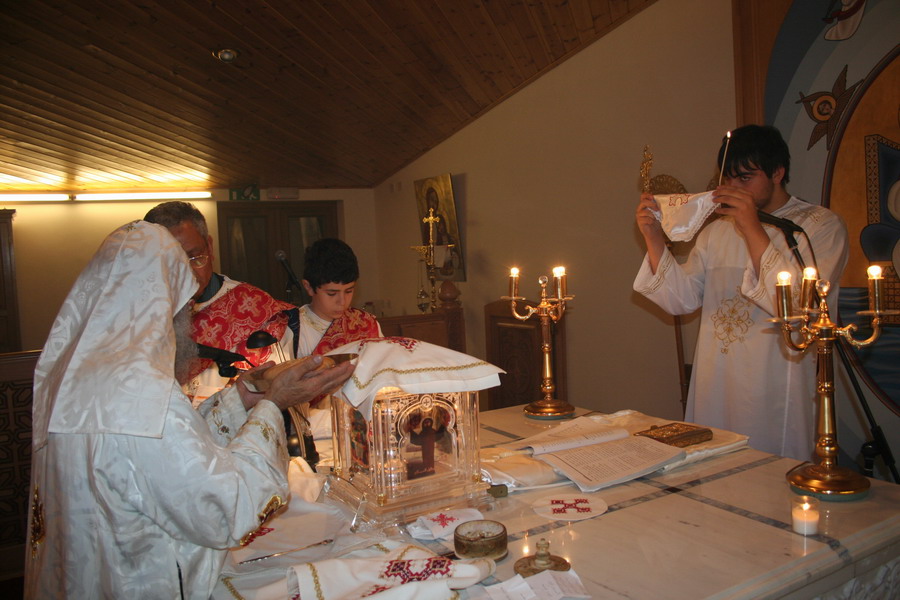 Pray.
إشليل
صلوا.
Stand up for prayer.
إيبى إبروس إفكى إستاثيتى
للصلاة قفوا.
Peace be with You all.
إيرينى باسى
السلام للكل.
And with your spirit.
كيطو إبنيفماتى سو
ولروحك أيضًا.
جزء آخر
Menu
إفنيب إبشويس إيسوس بى إخرستوس بيننوتى فيئيتاف جوس إننيف آجيوس إتطايوت إم ماثيتيس أووه إن أبوسطولوس إثؤواب جى هان ميش إم إبروفيتيس نيم هان إثمى أفئير ابيثيمين إيناف إينيئيتيتين ناف إيروؤو أووه إمبو ناف أووه إيسوتيم إينيئتيتين سوتيم إيروؤو أووه إمبو سوتيم إنثوتين ذى أؤو نياتو إننيتين فال جي سيناف نيم نيتين ماشج جي سيسوتيم مارين إيرإب إم إبشا إن سوتيم أووه إى إيرى إن نيك إف أنجيليون إثؤواب خين طفه إنتى نى إثؤواب إنتاك.
أيها السيد الرب يسوع المسيح إلهنا الذي قال لتلاميذه القديسين المكرمين و رسله الطهار إن أنبياء وأبرارًا كثيرين إشتهوا أن يروا ما أنتم ترون ولم يروا و أن يسمعوا ما أنتم تسمعون ولم يسمعوا أما أنتم فطوبي لأعينكم لأنهاتبصر ولآذانكم لأنها تسمع فلنستحق أن نسمع ونعمل باناجيلك المقدسة بطلبات قديسيك
O Master Lord Jesus Christ our God, Who said to His saintly disciples, and honored apostles, “Many prophets and righteous men have desired to see the things which you see, and have not seen them, and to hear the things which you hear and have not heard them. But blessed are your eyes for they see and your ears for they hear. May we be worthy to hear and act according to Your Holy Gospel through the prayers of Your saints.
جزء آخر
Menu
Pray for the Holy Gospel.
إبروس إف إكساستى إيبرتو أجيو إف أنجيليو.
صلوا من أجل الإنجيل المقدس.
Lord have mercy.
كيريى إليسون
يا رب إرحم
جزء آخر
Menu
آرى إفمفيئى ذى اون بين نيب ان أؤون نيفين إيتاف هو نهين نان ائر بوميفئى خين نين تيهو نيم نين طفه إيتين إيرى إمموؤو إى إبشوى هازوك إبشويس بيننوتى. نيئتاف إير شورب إن إنكوت ما إمطون نؤو نى إتشونى ما تالتشوؤ.
أذكر أيضًا يا سيدنا كل الذين أمرونا أن نذكرهم في تضرعاتنا وطلباتنا التي نرفعها إليك أيها الرب إلهنا الذين سبقوا فرقدوانيحهم المرضي إشفيهم
Remember also, O our Master, all those who have asked us to remember them in our prayers and supplications which we offer up unto You, O Lord our God. Those who already fallen asleep, repose them.
Those who are sick, heal them.
جزء آخر
Menu
جى إنثوك غار بي بين أونخ تيرو نيم بين أوجاى تيرو نيم تين هلبيس تيرو نيم بين طالتشو تيرو نيم تين أناستاسيس تيرين. أووه إنثوك بى تين أو أورب ناك إى إبشوى إمبى أؤو نيم بى تايو نيم تى إبروس كينسيس نيم بيك يوت إن أغاثوس نيم بى إبنيفما إثؤواب إنريف تانخو أووه إن أوموسيوس نيماك تينو نيم إن سيو نيفين نى شا إينيه إنتى بى إينيه آمين.
لأنك انت هو حياتنا كلنا و خلاصنا كلنا ورجاؤنا كلناوشفاؤنا كلنا وقيامتناكلنا وانت الذي نرسل لك إلى فوق المجد والإكرام والسجود مع أبيك الصالح والروح القدس المحيي المساوي لك الآن وكل أوان وإلى دهر الدهور آمين
For You are the life of us all, the salvation of us all, the hope of us all, the healing of us all, and the resurrection of us all. And Thou art He to whom we ascribe the glory, the honour, and the worship, together with Thy Good Father and the Holy Spirit, the Life-Giver, Who is of One Essence with Thee. Now, and at all time, and unto the age of all ages. Amen.
جزء آخر
Menu
A psalm for David.
ابصالموس تو دافيد
المزمور لداود.
Alleluia.
الليلويا.
هللويا.
Stand with the fear of God. Let us hear the Holy Gospel.
اسطاثيتي ميتا فوفو ثيوو اكوسومين تو اجيو ايف انجيليو
قفوا بخوف الله لسماع الإنجيل المقدس.
جزء آخر
Menu
Blessed is He who comes in the name of the Lord of the powers, O Lord, bless the reading of the Holy Gospel from (...)
إف إزمارؤوت إنجى فيئثنيو خين إفران إم إبشويس إنتى نى جوم كيريى إفلو جيصون إك طو كاطا(…)آجيو إيف آنجيليون طوآناغوسما.
مبارك الآتي باسم رب القوات يا رب بارك الفصل من الإنجيل المقدس من ( …… )
Glory to you, O Lord
ذوكساسي كيريى
المجد لك يا رب
جزء آخر
Menu
Stand in the fear of God and listen to the Holy Gospel. A reading from the Gospel according to  our teacher Saint (...) the evangelist may his blessings be with us all.
قفوا بخوف الله لسماع الإنجيل المقدس. فصل من الانجيل لمعلمنا (...) البشير بركته على جميعنا.
جزء آخر
Menu
Our Lord, God, Savior and King of us all, Jesus Christ, Son of the living God, to whom be glory forever.
بين شويس اووه بين نوتي اووه بين سوتير اورو تيرين ايسوس بى اخريستوس ابشيرى ام افنوتى ات اونخ بى اوؤو ناف شا اينيه
ربنا و إلهنا ومخلصنا و ملكنا كلنا يسوع المسيح، ابن الله الحي، الذي له المجد الى الأبد.
جزء آخر
Menu
الأنجيل
Glory be unto our God to the age of all ages. Amen
بى اوؤو فا بيننوتى بى اينيه انتى بى اينيه امين
المجد لإلهنا إلى أبد الأبدين. أمين
Glory to you, O Lord
ذوكساسي كيريى
المجد لك يا رب
جزء آخر
Menu
From the psalms of our teacher David the prophet blessing be with us all
من مزامير تراتيل معلمنا داود النبي بركاته على جميعنا
قراءة اليوم من القطمارس
Alleluia.
الليلويا.
هللويا.
جزء آخر
Menu
Blessed is He who comes in the name of the Lord of the powers, Our Lord, God, Savior and King of us all, Jesus Christ, Son of the living God, whom be glory.
مبارك الآتي باسم رب إله القوات، ربنا و إلهنا و مخلصنا و ملكنا كلنا يسوع المسيح، ابن الله الحي الذى له المجد الدائم.
Forever amen
إلى الأبد أمين
جزء آخر
Menu
قراءة اليوم من القطمارس
Glory be to God forever.
المجد لله دائماً.
جزء آخر
Menu
Blessed are they in truth, the saints of this day each one according to his name, the beloved of Christ. 
Intercede on our behalf , O Lady of us all, the Theotokos Mary, The mother of our Savior, that he may forgive our sins.
Blessed be the Father and the Son and the Holy Spirit, the perfect Trinity. We worship Him and glorify Him.
أونياتو خين أو ميثمي ني إثؤواب إنتي باي إيهؤو. بي أواي بي أواي كاطا بيفران نيمين راتي إنتي بي إخرستوس أري إبريسفيفين.
آرى إبريس فيفين إَى إهري إيجون أو تين شويس إن نيب تيرين تي ثيؤطوكوس ماريا إثماف إمبين سوتير إنتيف كانين نوفى نان إيفول  . 
جي إف إزماروؤت إنجي إفيوت نيم إبشيري نيم بي إبنيفما إثؤواب تي إترياس إتجيك إيقول تين أوأوشت إم موس تين تي أواوناس.
طوباهم بالحقيقة قديسي هذا اليوم كل واحد واحد باسمه أحباء المسيح
إشفعي فينا يا سيدتنا كلنا، السيدة والدة الإله مريم أُم مخلصنا، ليغفرلنا خطايانا.
لأنه مبارك الآب والإبن والروح القدس الثالوث الكامل نسجد له ونمجده
جزء آخر
Menu
Pray.
إشليل
صلوا.
Stand up for prayer.
إيبى إبروس إفكى إستاثيتى
للصلاة قفوا.
Peace be with You all.
إيرينى باسى
السلام للكل.
And with your spirit.
كيطو إبنيفماتى سو
ولروحك أيضًا.
جزء آخر
Menu
Again, let us ask God the Pantocrator, the Father of our Lord, God, and Savior Jesus Christ. We ask and entreat Your goodness, O Lover of Mankind, remember, O Lord, the peace of your one, only, holy, catholic, and apostolic Orthodox Church.
بالين أون مارين تيهو إى إفنوتي بي بانطوكراطور إفيوت إم بين شويس أووه بننوتي اووه بينسوتير إيسوس بي إخرستوس تين تي هو أووه تين طفه إنتيك ميت آغاثوس بي ماي رومي. آري إفميفئي إبشويس إنتي هيريني إنتي تيك أوى إم مافتس إثؤواب إن كاثوليكي إن آبوسطوليكي إن إككليسيا.
وأيضًا فلنسأل الله ضابط الكل أبا ربنا وإلهنا ومخلصنا يسوع المسيح نسأل ونطلب من صلاحك يا محب البشر أذكر يا رب سلام كنيستك الواحدة الوحيدة المقدسة الجامعة الرسولية
جزء آخر
Menu
Pray for the peace of the one, holy, catholic, and apostolic Orthodox Church of God.
إبروس إفئكساستي إيبرتيس إيرينيس تيس آجياس مونيسكاثوليكيس كي آبسطوليكيس أرثوذكسوطوثيئو إككليسياس
صلوا من اجل سلام الواحدة المقدسة الجامعة الرسولية كنيسة الله الارثوذكسية.
Lord have mercy.
كيريي إليسون
يا ربُ إرحم.
جزء آخر
Menu
that which exists from one end of the world to the other. All peoples and all flocks, bless. The heavenly peace, send down into all our hearts; even the peace of this life, graciously grant to us.
ثاي إتشوب يسجين أفرجس إنتي إيكوميني شا أفرجس ني لاوس تيرونيم ني اوهي تيروإزموا إيروؤو تي هيريني تي إيفول خين ني فيئووي ميس إى إخري إى نين هيت تيروآللانيم تي كي هيريني إنتي باي فيوس فاي أري خاريزيستي إمموس نان إن إهموتبي
هذه الكائنة من أقاصي المسكونة إلى أقاصيها كل الشعوب وكل القطعان باركهم السلام الذي من السموات أنزله على قلوبنا جميعًا بل وسلام هذا العمرأنعم به علينا إنعامًا
جزء آخر
Menu
The leader, the armies, the chiefs, the counselors, the multitudes, our neighbors, our coming in and our going out, adorn them with all peace.
O King of Peace, grant us Your peace; for You have given us all things. Acquire us to Yourself, O God our Savior, for we know none other but You. Your Holy name we utter. May our souls live by Your Holy Spirit.
أورو ني ميت ماطوي ني ارخون ني سوتشني ني ميش نين ثيشيف نيم نين حينموشي إيخون نيم نين جينموشي إيفول سيلسولو خين هيريني نيفين إبؤروإنتي تي هيريني موى نان إنتيك هيريني هوب غار نيفين أكتيتو نان إجفون ناك إفنوتي بينسوتير جي تين سوؤون إنكي أواى آن إيفيل إيروك بيكران إثؤواب بيتين جو إمموف مارو أونخ إنجي ني إيتينون إم إبسيشي هيتين بيك إبنيفما إثؤواب
الرئيس والجند والرؤساء والوزراء والجموع وجيراننا ومداخلنا ومخارجنا زينهم بكل سلام 
يا ملك السلام اعطنا سلامك لأن كل شي قد أعطيتنا إقتتنالك يا الله مخلصنا لأننا لا نعرف أخر سواك اسمك القدوس هو الذي نقوله فلتحيا نفوسنا بروحك القدوس
جزء آخر
Menu
And let not the death of sin have dominion over us, we Your servants, nor over all Your people.
اووه إمبين إثريف جيمجوم إيرون أنون خانيك إيفيئيك إنجي إفمو إنتي هان نوفي أودي خابيك لاؤس تيرف.
ولا تدع موت الخطية يقوى علينا، نحنُ عبيدك، ولا على كلِّ شعِبك.
Lord have mercy.
كيريي إليسون
يا ربُ إرحم.
جزء آخر
Menu
Again, let us ask God the Pantocrator, the Father of our Lord, God, and Savior Jesus Christ. We ask and entreat Your goodness, O Lover of Mankind.
Remember, O Lord, our blessed and honored father, the archbishop our patriarch, Abba Tawdros.
بالين أون مارين تيهو إي إفنوتي بي بانطوكراطور إفيوت إم بين شويس أووه بننوتي أووه بينسوتير إيسوس بي إخرستوس تين هو أووه تين طفه إنتيك ميت آغاثوس بي ماي رومي آري إفميفئي إبشويس إمبين بطريارشيس إنيوت إتطايوت إن آرشي إرفس بابا آقا تاوضروس.
وأيضا فلنسأل الله ضابط الكل، أبا ربنا وإلهنا ومخلصنا يسوع المسيح نسأل ونطلب من صلاحك يا محب البشر.
اذكر يا رب بطريركنا الأب المكرم رئيس الكهنة البابا المعظم أنبا تاوضروس.
جزء آخر
Menu
Pray for our high priest, Papa Abba Tawdros, pope and patriarch and archbishop of the great of Alexandria, and for our orthodox bishops.
إبروس إفئكساستي إيبرتو أرشي إيريئوس إيمون باب آفا تاوضروس باباكي باطريارخوكي أرشي إبيسكوبوتيس ميغالو بوليئوس أليكسان إدرياس كي طون أورثوذكسون إيمون إبيسكوبون.
صلوا من أجل رئيس كهنتنا البابا أنبا تاوضروس بابا وبطريرك ورئيس أساقفة المدينةالعظمي الأسكندرية وسائرأساقفتنا الأرثوذكسيين
Lord have mercy.
كيريي إليسون
يا ربُ إرحم.
جزء آخر
Menu
In keeping keep them for us for many years and peaceful times. fulfilling that holy high priesthood with which You have entrusted him from Yourself, according to Your holy and blessed will. Rightly dividing the word of truth, shepherding Your people in purity and righteousness, and all the orthodox bishops, hegumens, priests, and deacons, and all the fullness of Your one, only, holy, catholic, and apostolic Church.
خين أو آريه آريه إيروف نان إنهان ميش إن رومبي نيم هان سيو إنهيرينيكون إفجوك إيفول إنثيئثؤواب إيتاك تين هفف إيروس إيفول هيططك إمميت أرشي إريفس كاطابيك أو أوش إثؤواب أووه إم ماكاريون إنشوت إيفول إم إبساجي إنتي تي ميثمي خين أو سوأوتين إف اموني إمبيك لاس خين أوطوفو نيم او ميثمي نيم ني إيبسكوبوس نيم ني أرثوذكسوس نيم بي ني هيغومينوس نيم ني إبريسفيتيروس نيم ني ذياكون نيم إفموه تيرف إنتي تيك اووه إممافتس إثؤواب إنكاثوليكي إن أبوسطوليكي إن إككليسيا
حفظاً إحفظهم لنا سنين كثيرة وأزمنة سلامية. مكملين رئاسة الكهنوت المقدسة التي ائتمنتهم عليها من قبلك، كإرادتك المقدسة الطوباوية. مفصلا كلمة الحق باستقامة، راعيا شعبك بطهارة وبر. وجميع الاساقفة الارثوذكسيين، والقمامصة والقسوس والشمامسة، وكل امتلاء كنيستك الواحدة الوحيدة المقدسة الجامعة الرسولية.
جزء آخر
Menu
Grant them and us peace and safety in every place. Their prayers which they offer on our behalf, and on behalf of all Your people, as well as ours on their behalf, receive upon Your holy, rational Altar of heaven, as a sweet savor of incense. All their enemies, visible and invisible, trample and humiliate under their feet speedily.
But keep them in peace and righteousness in your Holy church.
إيك إى إير خاريزستي نوؤو نيمان إن أو هيريني نيم أو أوجاي إيقول خين ماي نيفين نو إبروس إفكي ذى إيتو إيري إمموؤوإي إهري إيجون نيم إيجين بيك لاؤس تيرف نيم نونهون إى إهري إيجوؤو.
شوبو إيروك إيجين بيك ثيسيا ستيريون إثؤواب إن إيللوجيمون إنتي إتفي أي أو إسطوي إن إسطوى نوفي نوجاجي مين تيرو نيئيطوناف إيروؤو نيم ني إنسيناف إيروؤو آن خيم خومو أووه ماثيفيو سابيسيت إن نوتشالفج إنكوليم إن ثؤوذي آريه إيروؤو خين أو هيريني نيم اوذيكيئوسيني خين تيك إككليسيا إثؤواب.
أنعم عليهم وعلينا بالسلام والعافية في كل موضع. وصلواتهم التي يقدمونها عنا، وعن كل شعبك وصلواتنا نحن أيضا عنهم. إقبلها إليك علي مذبحك المقدس الناطق السمائى رائحة بخور. فسائر أعدائهم الذين يرون والذين لا يرون، اسحقهم وأذلهم تحت أرجلهم سريعا.
وأما هم فاحفظهم في سلام وعدل في كنيستك المقدسة.
جزء آخر
Menu
Lord have mercy.
كيريي إليسون
يا ربُ إرحم.
Again, let us ask God the Pantocrator, the Father of our Lord, God and Savior Jesus Christ. We ask and entreat Your goodness, O Lover of Mankind, remember, O Lord, our assemblies.
Bless them
بالين أون مارين تيهو إى إفنوتي بي بانطوكراطور إفيوت إمبين شويس أووه بيننوتي أووه بينسوتير إيسوس بي إخرستوس تين تيهو أووه تين طفه إنتيك ميت آغاثوس بي ماي رومي آري إفميفئي إبشويس إننين جين ثوؤوتي.
إزمو إيروؤو
وأيضاً فلنسأل الله ضابط الكل، أبا ربنا وإلهنا ومخلصنا يسوع المسيح. نسأل ونطلب من صلاحك يا محب البشر، اذكر يا رب اجتماعاتنا.
باركها.
جزء آخر
Menu
Pray for this holy church and for our assemblies.
إبروس إفئكساستي إيبرتيس آجياس إككلسياس طاف تيس كيطون سين إيليفسيون إيمون.
صلوا من أجل هذه الكنيسة المقدسة واجتماعاتنا
Lord have mercy.
كيريي إليسون
يا ربُ إرحم.
جزء آخر
Menu
Grant that they may be to us without obstacle or hindrance, that we may hold them according to Your Holy and blessed will: houses of prayer, houses of purity, houses of blessing. Grant them to us, O Lord, and Your servants who shall come after us, forever. The worship of idols, utterly uproot from the world. Satan and all his evil powers, trample and humiliate under our feet speedily. All offenses and their instigators, abolish. May all dissensions of corrupt heresies cease.
ميس إثرؤ شوبي نان إن أتئير كولين إن أتطاهنو إثرين أيطو كاطا بيك اؤوس إثؤواب اووه إممكاريون.هانئي إن إفكي هانئي ان أنطوفو هانئي إن إزمو أريخاريزستي إمموؤو نان إبشويس نيم بيك إيفي أيك إثنو مينين سون شا إينيه.
…………………..
اعط أن تكون لنا بغير مانع ولا عائق، لنصنعها كمشيئتك المقدسة الطوباوية. بيوت صلاة، بيوت طهارة، بيوت بركة. انعم بها لنا يارب ولعبيدِك الاتين بعدنا إلي الأبد. عبادة الأوثان بتمامها، اقلعها من العالم. الشيطان وكل قواته الشريرة، اسحقهم وأذلهم تحت أقدامنا سريعا. الشكوك وفاعلوها ابطلهم، ولينقض افتراق فساد البدع.
جزء آخر
Menu
The enemies of Your Holy Church, O Lord, as at all times, now also humiliate. Strip their vanity, show them their weakness speedily. Bring to naught their envy, their intrigues, their madness, their wickedness, and their slander, which they commit against us. O Lord, bring them all to no avail. Disperse their counsel, O God, who dispersed the counsel of Ahithophel.
………………..
أعداء كنيستك المقدسة يارب، مثل كل زمان، الآن أيضاً أذلهم. حل تعاظمهم، عرفهم ضعفهم سريعا.
ابطل حسدهم، وسعايتهم، وجنونهم، وشرهم، ونميمتهم التي يصنعونها فينا. يا رب اجعلهم كلهم كلا شئ، وبدد مشورتهم يا الله الذي بدد مشورة أخيتوفل.
جزء آخر
Menu
Lord have mercy.
كيريي إليسون
يا ربُ إرحم.
Arise, O Lord God, let all Your enemies be scattered, and let all who hate Your holy name flee before Your face.
But let Your people be in blessing, thousands of thousands and ten thousand times ten thousand doing Your Will.
طنك إبشويس إفنوتي ماروجور إيفول إنجي نيك جاجي تيرو ماروفوت إيفول خا إتهي إمبيك هو إنجي أؤون نيفين إثموستي إم بيكران إثؤواب. بيك لاؤس ذى ماريف شوبي خين بي إزمو إيهان آنشو إنشونيم هان أتفا إن إتفا إفئيري إمبيك أؤوش.
قم أيها الرب الاله. وليتفرق جميع أعدائك. وليهرب من قدام وجهك كل مبغضي إسمك القدوس.
وأما شعبك فليكن بالبركة، ألوفَ ألوفٍ وربواتِ ربواتٍ، يصنعون إرادَتك.
جزء آخر
Menu
We believe in one God, God the Father, the Almighty, Who created heaven and earth, and all things, seen and unseen.
We believe in one Lord Jesus Christ, the Only-Begotten Son of God, begotten of the Father before all ages;
تين ناهتي إي اونوتي إن إوؤت إفنوتي إفيوت بي باندوكراطور   في إيتاف ثاميو إن إتفيه نيم إبكاهي  ني إيتوناﭫ إيرؤ نيم ني إيتيه إن سيناﭫ إيرؤ آن  . تين ناهتي إي اوتشويس إن اووت إيسوس بيخريستوس إبشيري إم إفيوت بيمونوجينيس  بيميسي إيﭭول خين إفيوت خاجؤ إنني إيؤن تيرو.
بالحقيقة نؤمن بإله واحد، الله الآب، ضابط الكل، خالق السماء والأرض، ما يُرَى وما لا يرى. نؤمن برب واحد يسوع المسيح، ابن الله الوحيد، المولود من الآب قبل كل الدهور،
جزء آخر
Menu
Light of Light, true God of true God, begotten not created, of one essence with the Father, by Whom all things were made; Who for us, men, and for our salvation, came down from heaven, and was incarnated of the Holy Spirit and of the Virgin Mary, and became man
اوؤيني إيﭭول خين اوؤيني اونوتي إنطا إفمي إيﭭول خين اونوتي إنطا إفمي  اوميسي بيه اوثاميو آن بيه اوموؤسيوس بيه نيم إفيوت في إيطا هوب نيﭭين شوبي إيﭭول هيتوتف  . فاي إيتيه إث ﭭيتين آنون خاني رومي نيم إثﭭيه بين اوجاي آفئي إيبيسيت إيﭭول خين إتفيه آفتشي ساركس إيﭭول خين بي إبنيﭭما إثؤواب نيم إيﭭول خين ماريا تى بارثينوس اووه آف إررومي  .
نور من نور، إله حق من إله حق، مولود غير مخلوق، مساو للآب في الجوهر، الذي به كان كل شئ. هذا الذي من أجلنا نحن البشر، ومن أجل خلاصنا، نزل من السماء، وتجسد من الروح القدس ومن مريم العذراء، وتأنس.
جزء آخر
Menu
And He was crucified for us under Pontius Pilate, suffered and was buried. And on the third day He rose from the dead, according to the Scriptures, and ascended into the heavens; and sat at the right hand of His Father, and also He is coming again in His glory to judge the living and the dead, whose kingdom has no end.
اووه آﭫ إر إستاﭭرونين إمموف إي إهري إيجون ناهرين بونتيوس بيلاتوس  آفشيب إمكاه اووه آﭭكوسف  اووه آفتونف إيﭭول خين ني إثموؤت خين بي إهؤو إمماه شومت كاطا ني إغرافي آفشيناف إي إبشوي إي نيفيؤي آف هيمسي ساؤوي نام إمبيف يوت .  كيه بالين إفنيو خين بيف اوؤ إي تيهاب إي ني أونخ نيم ني إثموؤت في إيتيه تيف ميت أورواو آثمونك تيه
وصلب عنا على عهد بيلاطس البنطي. وتألم وقبر وقام من بين الأموات في اليوم الثالث كما في الكتب، وصعد إلى السموات، وجلس عن يمين أبيه، وأيضا يأتي في مجده ليدين الأحياء والأموات، الذي ليس لملكه انقضاء.
جزء آخر
Menu
Yes, we believe in the Holy Spirit, the Lord, the Life-Giver, Who proceeds from the Father, Who, with the Father and the Son, is worshipped and glorified, Who spoke in the prophets. And in one holy, catholic and apostolic church. We confess one baptism for the remission of sins.
سيه تين ناهتي إي بي إبنيﭭما إثؤواب إبتشويس إن ريفتي إم إب اونخ في إثنيو إيﭭول خين إفيوت سيه اوؤشت إمموف سيه تي اوؤ ناف نيم إفيوت نيم إبشيري في إيتاف صاﭽي خين ني إبروفيتيس. إي اؤي إن آجيا إن كاثوليكي إن آبوسطوليكي إنيك إكليسيا . تين إرمولوجين إن او اومس إن اوؤت إي إبكو إيﭭول إنتيه ني نوﭭي
نعم نؤمن بالروح القدس، الرب المحيى المنبثق من الآب. نسجد له ونمجده مع الآب والابن، الناطق في الأنبياء. وبكنيسة واحدة مقدسة جامعة رسولية. ونعترف بمعمودية واحدة لمغفرة الخطايا.
جزء آخر
Menu
We look for the resurrection of the dead, and the life of the age to come. Amen.
تين جوشت إيقول خا إتهي إنتي آناسطاسيس إنتي نيريف موؤوت نيم بي اونخ إنتي بي أوؤون إثنيو آمين.
وننتظر قيامة الأموات وحياة الدهر الآتيآمين
جزء آخر
Menu
Pray.
إشليل
صلوا.
Stand up for prayer.
إيبى إبروس إفكى إستاثيتى
للصلاة قفوا.
Peace be with You all.
إيرينى باسى
السلام للكل.
And with your spirit.
كيطو إبنيفماتى سو
ولروحك أيضًا.
جزء آخر
Menu
O God, the Great, the Eternal, who formed man in incorruption, and death, which entered into the world through the envy of the devil, You have destroyed by the life-giving manifestation of Your only-Begotten Son, our Lord, God, and Savior Jesus Christ. You have filled the earth with the heavenly peace by which the hosts of angels glorify You, saying, Glory to God in the highest, peace on earth, and good will towards men.
إفنوتي بي نشتي بي شا إينيه في إبطاف كوت إمبي رومي إى إهري إيجين تي ميت أتطاكو. أووه إفمو إيطاف إي إيخون إي بي كوزموس هيتين بي إفثونوس إنتي بي ذيافولوس آك شير شورف. هيتين بي أو أونه إيفول إنريف تنخو إنتي بيك مونوجينيس إنشيري بين شويس أووه بين نوتي أووه بين سوتير إيسوس بي إخرستوس أووه آك موه إم بي كاهي إيفول خين تي هيريني تي إيفول خين نيفيئووي ثاي إت إيري تي ستراتيا إنتي ني آنجيلوس تي أو اوناك إنخيتس إفجو إمموس جي أوأو أو إم إفنوتي خين ني إتتشوسي نيم أو هيريني هيجين بي كاهي نيم أوتيماتي خين ني رومي.
يا الله العظيم الأبدي الذي جبل الإنسان على غيرفساد والموت الذي دخل إلى العالم بحسد إبليس هدمته بالظهورالمحيي الذي لإبنكالوحيد الجنس ربنا وإلهنا ومخلصنا يسوعالمسيح وملأت الأرض من السلام الذي من السموات هذا الذيأجناد الملائكة يمجدونك به قائلين: المجد لله في الأعالي وعلى الأرض السلام وفي الناس المسرة.
جزء آخر
Menu
Pray for perfect peace, love, and the holy apostolic kisses.
إبروس إفكساستي إيبرتيس تيلياس إيرينيس كي أغابيس آجيون إسباسمون طون آبوسطولون.
صلوا من أجل السلام الكامل، والمحبة، والقبلة الطاهرة الرسولية.
Lord have mercy.
كيريي إليسون
يا ربُ إرحم.
جزء آخر
Menu
According to Your good will, O God, fill our hearts with Your peace. Cleanse us from all blemish, all guile, all hypocrisy, all malice, and the remembrance of evil entailing death. And make us all worthy, O our Master, to greet one another with a holy kiss. That without falling into condemnation we may partake of Your immortal and heavenly gift in Christ Jesus our Lord.
خين بيك تيماتي إفنوتي موه إننهيت خين تيك هيريني. أووه ماطوفون إيقول هاثوليب نيفين نيم إكروف نيفين نيم ميتشوفي نيقين نيم بان أورجيا نيقين نيم تي ميت ريف إيبر إفميفئي إنتي تي كاكيا إتئيرفورين إم إفمو. أووه آريتين إن إم إبشاتيرين بين نيب إيثرين إير أسبازيستي إنين إيريؤخين أوفي إثؤواب. إى إيجين تين تشي خين أو ميت أت هي تتين إي إبهاب إيفول خين تيك ذوريا إن أثمو أووه إن إيبورانيون خين بي إخرستوس إيسوس بين شويس.
بمسرتك يا الله، إملأ قلوبنا من سلامك. وطهرنا من كل دنس، ومن كل غش، ومن كل رياء، ومن كل فعل خبيث، ومن تذكـار الشر الملبس الموت. واجعلنا مستحقين كلنا يا سيدنا، أن نقّبل بعضنا بعضا بقبلة مقدسة. لكي ننال بغير انطراح في دينونة، من موهبتك الغير المائته السمائية، بالمسيح يسوع ربنا.
جزء آخر
Menu
Rejoice O Mary, handmaid and mother, for the angels praise Him who is on your lap. And the Cherubim worthily worship Him, and the Seraphim too, without ceasing. We have no boldness before our Lord Jesus Christ apart from your prayers and intercessions, O our Lady, the lady of us all, the Theotokos.
أونوف إممو ماريا تى فوكى أووه تيماف جى فيئت خين بى آميرنى آنجيلوس سيهوس إيروف أووه نى شيروفيم سى أوأوشت إمموف إكسيوس نيم نى سيرافيم خين أوميت آت مونك إممون إنتان إنؤو باريسيا خاتين بين شويس إيسوس بى اخرستوس خوريس نى طوفه نيم نى إبريسفيا أوتين شويس إننيب تيرين تى ثيئوطوكوس
افرحي يا مريم العبدة والأم لأن الذي فيحجرك الملائكة تسبحه والشاروبيم يسجدونله باستحقاق والسيرافيم بغير فتورليس لنا دالة عندربنا يسوع المسيحسوى طلباتك وشفاعتكيا سيدتنا كلنا السيدة والدة الإله
جزء آخر
Menu
That we may praise You with the Cherubim and the Seraphim, proclaiming and saying: Holy, holy, holy, O Lord, the Pantocrator, heaven and earth are full of Your glory and honor. We ask You, O Son of God, to keep the life of our Patriarch, Abba Tawdros, the high priest. Confirm him upon his throne.
هينا إنتين هوس إيروك نيم نى شيروفيم نيم نى سيرافيم إنؤوش إيفول إنجو إمموس جى: إكؤواب إكؤواب إكؤواب ابشويس بى بانطوكراطور إتفى نيم إبكاهى ميه إيفول خين بيك أو أو نيم بيك طايو تين تيهو إيروك أو إيوس ثيئوس إثريك آريه إى إب أونخ أم بين بطريارشيس آفا تاوضروس بى أرشى إرفس ماطاجروف هيجينبيف إثرونوس
لكي نسبحك معالشاروبيم قائلين: قدوس قدوس قدوسأيها الرب ضابط الكلالسماء والأرضمملوءتان من مجدكوكرامتك نسألك يا ابن الله ان تحفظ حياة بطريركنا أنبا تاوضروس رئيس الكهنة ثبته على كرسيه.
جزء آخر
Menu
Greet one another with a Holy kiss. Lord have mercy, Lord have mercy, Lord have mercy, yea, Lord, who are Jesus Christ, the Son of God, hear us and have mercy upon us. Offer in order. Stand with trembling. Look towards the East. Let us attend.
أسبازيستي الليلوس إن فيليما تي آجيو كيريي إليسون كيريي إليسون كيريي إليسون ناي كيريي إيتي فاي بي إيسوس بي إخرستوس إبشيري إم إفنوتي سوتيم إيرون أووه ناي نان. إبروسفرين كاطا إطروبو إستاثيتي كاطا إطرومو إيس أناطولاس إفليبساتي إبروس خومين.
قبلوا بعضكم بعضًا بقبلة مقدسة يا رب ارحم يارب ارحم يا رب ارحم نعم يا رب الذي هو يسوع المسيح ابن الله الحي إسمعنا وأرحمنا تقدموا على هذا الرسم  قفوا بخوف ورعدة وإلى الشرق أنظروا ننصت
جزء آخر
Menu
Through the intercessions of the Theotokos, Saint Mary, O Lord, grant us the forgiveness of our sins. We worship You, O Christ, with Your good Father and the Holy Spirit, for You have come and saved us
 A mercy of peace, a sacrifice of praise.
هيتين ني إبريسفيا إنتي تي ثيئو طوكوس إثؤواب ماريا إبشويس آري إهموت نان إمبي كو إيفول إنتي نين نوفي تين أوأوشت إمموك أوبي إخرستوس نيم بيك يوت إن آغاثوس نيم بي إبنيقما اثؤواب جي آك 
إى آك سوتي إممون إى ليئوس إيرينيس ثيسيا إيني سيئوس.
بشفاعات والدة الإله القديسة مريم يا رب انعم لنا بمغفرة خطايانا نسجد لك أيها المسيح مع أبيك الصالح والروح القدس لانك أتيت وخلصتنا
 رحمة السلام ذبيحة التسبيح
جزء آخر
Menu
The Lord be with you all.
أوكيريوس ميطابانطون إيمون
الرب مع جميعكم.
And with your spirit.
كي مي طاطو إبنيقماتو سو
ومع روحك أيضًا
Lift up your hearts.
آنو إيمون طاس كارذياس
إرفعوا قلوبكم
جزء آخر
Menu
We have them with the Lord.
إيخومين إبروس طون كيريون
هي عند الرب
Let us give thanks to the Lord.
إيفخاريس تيسومين طوكيريو
فلنشكر الرب
It is meet and right.
أكسيون كي ذي كيئون
مستحق وعادل
جزء آخر
Menu
Meet and right, meet and right, truly indeed, it’s meet and right. O You, THE BEING, Master, Lord, God of Truth, being before the ages and reigning forever. Who dwell in the highest and look upon the lowly; who have created the heaven, the earth, the sea, and all that is therein.
أكسيون كي ذي كيئونأكسيون كي ذي كيئونآليثوس غارخين اوميثمي أكسيون كي ذي كيئونفيئتشوب إننيب إبشويس إفنوتي إنتي تي ميثمي فيئتشوب خاجوؤو إن ني إبنيه أووه إت أوى إن أورو شا إينيه. فيئتشوب خين ني إتتشوسي أووه إت جوشت إيجين نيئتثيقيوت فيئيتاف ثاميو إن إتفي نيم إبكاهي نيم إفيوم نيم نيئتي إنخيتو تيرو.
مستحق وعادل مستحق وعادل لأنه حقًا بالحقيقة مستحق وعادل أيها الكائن السيد الرب إله الحق الكائن قبل الدهور والمالك إلى الأبد الساكن في العالي والناظر إلى المتواضعين الذي خلق السماء والأرض والبحر وكل ما فيها
جزء آخر
Menu
The Father of our Lord, God, and Savior Jesus Christ. By whom You have created all things, visible and invisible. Who sits upon the throne of His glory; and who is worshipped by all the holy powers.
إفيوت إمبين شويس أووه بيننوتي أووه بين سوتير إيسوس بي إخرستوس فاى إيتاك ثاميو إم إبتيرف إيقول هي ططف ني إيتو ناق إيروؤونيم نيئتي إنسيناق إيروؤو آن. فيئت هيمسي هيجين بيإثرونوس إنتي بيف أوأو فيئيتو أوأوشت إمموف هيتين جوم نيفين إثؤواب.
أبو ربنا وإلهنا ومخلصنا يسوع المسيح هذا الذي خلقت به كل شيئ ما يُريوما لا يري الجالس على كرسي مجده المسجود له من جميع القوات المقدسة
جزء آخر
Menu
You who are seated, stand.
إيكاثي ميني آناسثيتي.
أيها الجلوس قفوا.
Before whom stand the angels, the archangels, the principalities, the authorities, the thrones, the dominions, and the powers.
فيئتو أو هي إى راتو ناهراف إنجي ني آنجيلوس نيم ني أرشي آنجيلوس نيم أرشي ني إكسوسيا ني إثرونوس ني ميت شويس ني جوم.
الذي يقف أمامه الملائكة ورؤساء الملائكة، والرئاسات والسلطات والكراسى، والربوبيات والقوات.
Look towards the East.
إيس أناطولاس إقليبساتي
وإلى الشرق أنظروا
جزء آخر
Menu
You are He around whom stand the Cherubim full of eyes, and the Seraphim with six wings, praising continuously, without ceasing, saying:
إنثوك غاربي إتؤ أو هي إيراتو إم بيك كوتي إنجي ني شيروفيم إثميه إمقال نيم ني سيرافيم نابي سو إن تنه. إيقئير هيمنوس خين أومون إيقول إن أت كارورو إيقجو إمموس.
أنت هو الذي يقف حولك الشاروبيم الممتلئون أعينا، والسارافيم ذوو الستة الأجنحة، يسبحون على الدوام بغير سكوت قائلين:
Let us attend.
إبروس خومين
ننصت.
جزء آخر
Menu
The Cherubim worship You, and the Seraphim glorify You, proclaiming and saying: "Holy, holy, holy, Lord of hosts. Heaven and earth are full of Your holy glory."
كيريي إليسونني شيروفيم سي أو أوشت إمموك نيم ني سيرافيم سي تيؤواو ناك إيف أوش إيقول إقجوإمموس جي:”آجيوس آجيوس آجيوس كيريوس ساقاؤوت إبلي ريس أو أورانوس كي إيجي تيس آجياس سوذوكسيس.“
الشاروبيم يسجدونلك، والسيرافيم يمجدونك صارخين قائلين: ”قدوس قدوس، قدوس رب الصباؤوت، السماء والأرض مملوءتان من مجدك الأقدس“
جزء آخر
Menu
Agios , Agios , Agios. Holy, holy, holy, indeed. O Lord our God, who formed us, created us, and placed us in the paradise of joy, when we disobeyed Your commandment by the deception of the serpent, we fell from eternal life and were exiled from the paradise of joy. You have not abandoned us to the end, but have always visited us through Your holy prophets.
إكؤواب إكؤواب إكؤواب خين أو ميثمي إبشويس بيننوتي. فيئيطاف إير إبلازين إممون أووه أفثاميون أووه أفكان خين بي بارذيسوس إنتي إبؤونوف خين إبجين إيثرين إيربرافينين ذى إنتيك إنتولي هيتين ني آباتي إنتي بيهوف أنهي إيقول خين بي كونخ إن إينيه أووه أقئرإكسوريزين إممون إيقول خين بي بارذيسوس إنتي إبؤونوف. إمبيك كان إنثوك أون شا إيقول آللا أك جيم بين شيني خين أو مون إيقول هيتين نيك إبروفيتيس إثؤواب.
اجيوس، اجيوس اجيوس.
 قدوس قدوس قدوس بالحقيقة أيها الرب إلهنا الذي جبلنا وخلقنا ووضعنا في فردوس النعيم وعندما خالفنا وصيتك بغواية الحية سقطنا من الحياة الأبدية و نفينا من فردوس النعيم فلم تتركنا عنك أيضًا إلى الإنقضاء بل تعهدتنا دائمًا بأنبيائك القديسين
جزء آخر
Menu
And in the last days You manifested Yourself to us, who were sitting in darkness and the shadow of death. Through Your only-begotten Son, our Lord, God, and Savior Jesus Christ, who, of the Holy Spirit and of the holy Virgin Mary,
أووه خين إيتخائي إنتي نيئيهوؤو أكؤونه نان إيقول أنون خانيئتهيمسي خين إبكاكي نيم إتخيفي إم إفمو هيتين بيك مونوجينيس إنشيري بين شويس أووه بيننوتي أووه بينسوتير إيسوس بي إخرستوس فاي إيتي إيقول خين بي إبنيقما إثؤواب نيم إيقول خين تي بارثينوس إثؤواب ماريا.
وفي أخر الأيام ظهرت لنا نحن الجلوس في الظلمة وظلال الموت بإبنك الوحيد الجنس ربنا وإلهنا ومخلصنا يسوع المسيح هذا الذي من الروح القدس ومن العذراء القديسة مريم
Amen.
آمين.
حقاً.
جزء آخر
Menu
Was incarnate and became man, and taught us the ways of salvation. He granted us the birth from on high through water and Spirit. He made us unto Himself a congregation, and sanctified us by Your Holy Spirit. He loved His own who are in the world, and gave Himself up for our salvation unto death, which reigned over us, whereby we were bound and sold on account of our sins.
آفتشي ساركس أووه آفئير رومي أووه آف إتسافون إيهان مويت إنتي بي أوجاي. إى آفئير خارزستي نان إمبي يسي بي إيقول إم إبشوي هيتين أوموؤو نيم او إبنيقما. آف أيتين ناف إن أو لاؤس إفثويت ىفئيرين شوبي إثؤواب هيتين بيك إبنيقما إثؤواب فاي إيطاف منري ني إيتي نوف إيتخين بي كوزموس آفتيف إممين إمموف إن سوتي خارون إيئفمو إت أوي إنئورو إيئهري إيجون فاي إبطاف أموني إممون إيقول هيططف إنطوي إيقول هيتين نين
تجسد وتأنس وعلمنا طرق الخلاص. وأنعم علينا بالميلاد الذى من فوق بواسطة الماء والروح. وجعلنا له شعباً مجتمعا، وصيرنا أطهارا بروحك القدوس. هذا الذي أحب خاصته الذين في العالم، وسلم ذاته فداءً عنا، إلي الموت الذي تملك علينا، هذا الذى كنا ممسكين به، مبيعين من قبل خطايانا.
جزء آخر
Menu
He descended into Hades through the Cross.
نوفي أفشيناف إيبيسيت إى آمنتي إيقول هيتين بي إستافروس.
نزل إلي الجحيم من قبل الصليب.
Amen. I believe.
آمين تي ناهتي
حقًا أؤمن.
جزء آخر
Menu
He rose from the dead on the third day. He ascended into the heavens and sat at Your right hand, O Father. He has appointed a Day for recompense, on which He will appear to judge the world in righteousness, and give each one according to his deeds.
آفطونف ايفول خين نيئثموؤت خين لي إيهوؤو إم ماه شمت أفشيناف إي إبشوى إبنيفيئوي أفهيمسي ساتيك أوى نام إفيوت إي أفئوش إن أو إيهوؤوإنتي شيقيو فاى إيتي إفناؤونه إيقوةل إنخيتف إيتهاب إتيئيكوميني خين أوذيكيئو سيتي أووه إفناتي إمبي أواي بي أواي كاتا نيف إهفيئوي.
وقام من بين الأموات في اليوم الثالث وصعد إلى السموات وجلس عن يمينك أيها الأب ورسم يوما للمجازاة هذا الذي يظهر فيه ليدين المسكونة بالعدل ويعطي كل واحد بحسب أعماله
According to Your mercy, O Lord, and not according to our sins.
كاطا طو إيليؤوس سو كيريي كي مي كاطاطس أمرتياس إيمون.
كرحمتك يا رب، وليس كخطايانا.
جزء آخر
Menu
He instituted for us this great mystery of godliness. For being determined to give Himself up to death for the life of the world.
أفكودي نان إى إخري إمباي نشتي إمميستيريون إنتي تيميت إيقسبيس. إيفثيش غارإيتيف إى إفمو خا إبؤنخ إم بي كوزموس.
ووضع لنا هذا السرالعظيم الذي للتقوي لأنه فيما هو راسم يسلم نفسه للموت عن حياة العالم
We believe.
آليثوس بيستيق آومين
نؤمن ونصدق.
جزء آخر
Menu
He took bread into His holy hands, which are without spot or blemish, blessed, and life-giving.
أفتشي إن أويك إيجين نيف جيج أثؤواب إنآتتشني أووه إن آتثوليب أووه إم مكاريون أووه إنريف تانخو.
اخذ خبزًا على يديه الطاهرتين اللتين بلا عيب ولا دنس الطوباويتين المحييتين
We believe that this is true. Amen.
نؤمن ان هذا هو بالحقيقة آمين.
جزء آخر
Menu
He looked up toward Heaven to You, O God, who are His Father and Master of everyone.
آفجوشت إي إبشوي إي إتفي هاروك فيئتيفوف إنيوت إفنوتي أووه غفنيب إنتي أؤون نيقين
ونظر إلي فوق نحو السماء، إليك يا الله أباه وسيد كل أحد.
And He gave thanks.
إيطاف شيبئهموت
وشكر
Amen
آمين
آمين
جزء آخر
Menu
He blessed it.
آف إزمو إيروف
وباركه
Amen
آمين
آمين
And He sanctified it.
آف إير آجيازين إمموف
وقدسه.
Amen. We believe, we confess, and we glorify.
بيشتيف أومين كي أومولوغومين كي ذوكساذومين
آمين. نؤمن ونعترف ونمجد.
جزء آخر
Menu
He broke it, and gave it to His own holy disciples and saintly apostles, saying, "Take, eat of it, all of you. For this is My Body, which is broken for you and for many, to be given for the remission of sins. This do in remembrance of Me."
آف فشف أفتيف إنني إيتينيوف إن آجيوس إم متثيتيس أووه إن آبوسطولوس إثؤواب إفجو: إمموس جي تشي أؤوم إيقول إنخيتف تيروفاي غاربي باسوما. إنو نافشف إيجين ثينو نيم هان كي ميش إنسي تيف إي إيكو إيقول إنتي ني نوفي فاي ىريتف إيبا إير إفميقتي.
وقسمه واعطاه لخواصه التلاميذالقديسين والرسلالأطهار قائلًا: خذوا كلوا منه كلكم لأن هذا هو جسدى الذي يقسم عنكم وعن كثيرين يعطي لمغفرة الخطايا هذا اصنعوه لذكري
This is true. Amen.
فاي بي خين أو ميثمي آمين
هذا هو بالحقيقة آمين
جزء آخر
Menu
Likewise also, the cup, after supper, He mixed it of wine and water.
باى ريتي أون بي كي أفوت مينينسا بيذيبتون أفئوطف إيقول خين أو إرب نيم أو موؤو.
هكذا الكأس أيضا، بعد العشاء، مزجها من خمر وماء.
And He gave thanks.
إيطاف شيبئهموت
وشكر
Amen
آمين
آمين
جزء آخر
Menu
He blessed it.
آف إزمو إيروف
وباركه
Amen
آمين
آمين
And He sanctified it.
آف إير آجيازين إمموف
وقدسه.
Amen. We believe, we confess, and we glorify.
بيشتيف أومين كي أومولوغومين كي ذوكساذومين
آمين. نؤمن ونعترف ونمجد.
جزء آخر
Menu
He tasted, and gave it also to His own holy disciples and saintly apostles, saying: "Take, drink of it all of you. For this is My blood of the new covenant which is shed for you and for many, to be given for the remission of sins. This do in remembrance of Me."
آف جيمتيبي أف تيف أون إنني إيتينوف إن آجيوس إم ماثيتيس أووه إن آبوسطولوس إثؤواب إفجوس إمموس. جي تشي سو إيقول إنخيتف تيرو فاي غاربي با إسنوف إنتي تي ذيائيكي إمقيري إبطو نافونف إيقول إيجين ثينو نيم هان كي ميش إنسيتيف إي إبكو إيقول إنتي ني نوفي فاي آريتف إيبا إير إفميقئي.
وذاق واعطاها أيضًالتلاميذه القديسين ورسله الأطهار قائلًا خذوا اشربوا منها كلكم لأن هذا هو دميالذي للعهد الجديد الذييسفك عنكم وعن كثيرين يعطي لمغفرة الخطايا هذا إصنعوه لذكري
This is true. Amen.
فاي بي خين أو ميثمي آمين
هذا هو بالحقيقة آمين
جزء آخر
Menu
"For every time you eat of this bread and drink of this cup, you proclaim My Death, confess My Resurrection, and remember Me till I come."
سوب غارنيقين إيتيتين نا او أوم إيقول خين باي أوبك فاي اووه إيتي تين سو إيقول خين باي ىفوت فاي إيريتين هي اويش إمبابو إيريتين إير أومولوجين إن تا آناسطاسيس إيري تين إيري إمباميقئي شاتي إي.
لأن كل مرة تأكلون من هذا الخبز. وتشربون من هذه الكأس. تبشرون بموتي وتعترفون بقيامتي وتذكروني إلي أن أجئ.
جزء آخر
Menu
Amen. Amen. Amen. Your death, O Lord, we proclaim; Your holy Resurrection and Ascension into the heavens, we confess. We praise You, we bless You, we thank You, O Lord, and we entreat You, O our God.
آمين آمين آمين طون ثاناطون سو كيريي كاطا آنجيلومين كي تين آجيان سو آناسطاسين كي تين أناليم إبسين سوا إنتيس اورانيس. سي أومولو غومين. سي إنومين. سي إقلوغومين سي إفخاريستومين كيريي كي ذي او ميطاسو أوثيئوس إيمون.
آمين. آمين. آمين. بموتك يا رب نبشر، وبقيامتك المقدسة وصعودك إلي السموات، نعترف. نسبحك، نباركك، نشكرك يا رب ونتضرع إليك يا إلهنا.
جزء آخر
Menu
Therefore, as we also commemorate His holy Passion, His Resurrection from the dead, His Ascension into the heavens, His sitting at Your right hand, O And His Second Coming from the heavens, awesome and full of glory, we offer unto You Your gifts from what is Yours, for everything, concerning everything, and in everything. Father.
إنئيري اون هون إم إفميقئي إن نيف خيسي إثؤواب نيم نيف جين طنف إيقول خين ني إثموؤوت نيم بيف جين شي إي إبشوى إي نيفيئوي نيم بيف جين هيمسي ساتيك أؤي نام إفيو نيم نيف ماه إسنوتي إمباروسيا إثنيو إيقول خين نيفيئوي إتئوي إنهوتي اووه إثميه إن أوأو. تين إير إبروس فيرين ناك إن نيئيتينوك إنذورون إيقول خين نييئينوك كاطا هوب نيقين نيم إتقي هوب نيقين نيم خين هوب نيقين.
ففيما نحن أيضا نصنع ذكر آلامه المقدسة، وقيامته من الأموات، وصُعوده إلي السموات، وجلوسه عن يمينك أيها الآب. وظهوره الثاني الآتي من السموات، المخوف المملوء مجداً. نقرب لك قرابينك من الذي لك، علي كل حال، ومن أجل كل حال وفى كل حال.
جزء آخر
Menu
Worship God in fear and trembling.
أوأوشت إم إفنوتي خين أوهوتي نيم أو إستيرتير.
أسجدوا لله بخوف ورعدة
We praise You, we bless You, we serve You, we worship You.
تينهوس إيروك تين إزمو إيروك تين شمشي إمموك أوأوشت إمموك.
نسبحك نباركك نخدمك ونسجد لك
Let us attend. Amen.
إبروس خومين آمين
نُنصت. أمين.
جزء آخر
Menu
And this bread He makes into His holy body.
اووه بأى أويك مين إنتيف آيف إنسوما إفؤواب إنتاف.
وهذا الخبز يجعله جسدًا مقدسًا له
I believe. Amen.
تي ناهتي آمين
آمين
And this cup also, into the precious blood of His new covenant.
أووه باى أفوت ذى أون إن إسنوف إتطايوت إنتي تي ذياثيكي إمقيري إنتاف.
وهذه الكأس أيضا دماً كريماً للعهد الجديد الذي له.
Again, I believe . Amen.
كي بالين تي ناهتي آمين
وأيضاً أؤمن.
جزء آخر
Menu
Our Lord, God, and Savior Jesus Christ. Given for the remission of sins and eternal life for those who partake of Him.
بين شويس أووه بيننوتي اووه بين سوتير إيسوس بي إخرستوس إقتي إمموف إإبكو إيقول إنتي ني نوقي نيم أوأونخ إن إنيه إن نيئثناتشي إيقول إنخيتف.
ربنا وإلهنا ومخلصنا يسوع المسيح يعطي لغفران الخطايا وحياة أبدية لمن يتناول منه
Lord have mercy, Lord have mercy, Lord have mercy
كيريى إليسون، كيريى إليسون، كيريى إليسون.
يا ربُ إرحم، يا ربُ إرحم، يا ربُ إرحم.
جزء آخر
Menu
Make us all worthy, O our Master, to partake of Your holies, unto the purification of our souls, our bodies, and our spirits, that we may become one body, and one spirit, and may have a share and an inheritance with all the saints who have pleased You since the beginning.
آريتين إن إيم إبشاتيرين بين نيب إتشي إيقول خين نيئثؤواب إنتاك إي أوطوقو إنتي نين إبسيشي نيم نين سوما نيم نين إبنيقما آهينا إنتين شوبي إن اوسوما إن أوأوت نيم أو إبنيقما إن أوأوت إنتين جيمي إن أوميروس نيم أو إكليروس نيم نيئثؤواب تيروإيتافراناك يسجين إبئينيه.
إجعلنا مستحقين كلنايا سيدنا أن نتناول من قدساتك طهارة لأنفسنا وأجسادنا وأرواحنا لكي نكون جسدًا واحدًا وروحًا واحدًا ونجد نصيبًا وميراثًا مع جميع القديسين الذين أرضوك منذ البدء
جزء آخر
Menu
Remember, O Lord, the peace of Your one, only, holy, catholic, and Apostolic Orthodox Church.
آري إفميقئي إبشويس إنتي هيريني إنتي تيك أوى إمماقتس إثؤواب إن كاثوليكي إن آبوسطوليكي إن إككليسيا.
أذكر يا رب سلام كنيستك الواحدة، الوحيدة المقدسة، الجامعة الرسولية.
Pray for the peace of the one, holy, catholic, and apostolic Orthodox Church of God.
إبروس إيقئكساستي إيبيرتيس إيريئيس تيس آجياس مونيس كاثوليكي كي ىبوسطوليكيس اورثوذوكسوطوثيئو إككليسياس.
صلوا من اجل سلام الواحدة المقدسة الجامعة الرسولية كنيسة الله الارثوذكسية.
Lord have mercy.
كيريي إليسون
يا ربُ إرحم.
جزء آخر
Menu
This, which You have acquired onto Yourself with the precious blood of Your Christ, keep her in peace, with all the orthodox bishops who are in her. Foremost remember, O Lord, our blessed and honored father, the archbishop our patriarch, Abba Tawdros
ثاي إيطاك إجفوس ناك إيقول هيتين بي إسنوف إتطايوت إنتي بيك إخرستوس آريه إيروس خين او هيريني نيم ني إبيسكوبوس تيرو إن اورثوذكسوس إيتي إنخيتس إنشورب مين آري إفميقئي إبشويس إمبين مكاريس إنيوت إتطايوت إن أرشي إبيسكوبوس بين بطريارشيس بابا آقا تاوضروس
هذا التي إقتنيتها لك بالدم الكريم الذي لمسيحك إحفظها بسلام وجميع الأساقفة الأرثوذكسيين الذين فيها واولًا أذكر يا رب ابانا الطوباوي المكرم رئيس الأساقفة بطريركنا البابا أنبا تاوضروس
جزء آخر
Menu
Pray for our high priest, Papa Abba Tawdros, pope and patriarch and archbishop of the great of Alexandria, and for our orthodox bishops.
إبروس إيقئكساستي إيبرتو أرشي إيريئوس إيمون بابا آقا تاوضروس بابا كي باطريارخو يك أرشي إبيسكوبوتيس ميغالو بوليئوس آليكساندرياس كي طون أورثوذوكسون إيمون إبيسكوبون.
صلوا من أجل رئيس كهنتنا البابا أنبا تاوضروس بابا وبطريرك ورئيس أساقفة المدينة العظمي الاسكندرية، وسائر أساقفتنا الارثوذكسيين.
Lord have mercy.
كيريي إليسون
يا ربُ إرحم.
جزء آخر
Menu
And those who rightly define the word of truth with him, grant them unto Your holy church to shepherd Your flock in peace. Remember, O Lord, the orthodox hegumens, priests, and deacons.
نيم نيئتشوت إيقول نيماف إم إبساجي إنتي تي ميثمي خين أو سوؤتين. آري خاريزيستي إمموؤو إنتيك إككليسيا إثؤواب إيف أموني إمبيك أوهي خين هيريني. أري إفميقئي إبشويس إن ني هيغومينوس نيم ني إبريسقيتيروس إن اورثوذكسوس نيم ني ذياكون.
والذين يفصلون معه كلمة الحق باستقامة. أنعم بهم علي كنيستك المقدسة يرعون قطيعك بسلام. أذكر يارب القمامصة، والقسوس الأرثوذكسيين والشمامسة.
جزء آخر
Menu
Pray for the hegumens, priests, deacons, subdeacons , and the seven orders of the Church of God.
إبروس إيقئكساستي إيبرتون إيغومينون كي إبريسقيتيرون كي ذياكونون كي إيبوذياكنون إبتا طغماتون توثيئوتيس إككليسياس.
صلوا من أجل القمامصة والقسوس والشمامسة والإيبوذياكونيين وسبع طغمات كنيسة الله
Lord have mercy.
كيريي إليسون
يا ربُ إرحم.
جزء آخر
Menu
And all the servants and all who are in virginity, and the purity of all Your faithful people. Remember, O Lord, to have mercy upon us all.
نيم ريف شمشي نيقين نيم ني تيروإتخين تي بارثي نيا نيم أؤطوقو إمبيك لاؤس تيرف إمبستوس آري إفميقتي إبشويس إنتيك ناي نان تيرو إقسوب.
وكل الخدام، وكل الذين في البتولية وطهارة كل شعبك المؤمن. أذكر يا رب أن ترحمنا كلنا معا.
Have mercy upon us, O God, the Father, the Pantocrator.
إيليسون إيماس أوثيئوس اوبانطوكراطور
ارحمنا يا الله الآب، ضابط الكل.
جزء آخر
Menu
Remember, O Lord, the salvation of this, Your holy place, and every place, every monastery of our orthodox fathers.
آري إفميقئي إبشويس إن إتسوتيريا إمباي توبوس إثؤواب إئتاب فاي نيم توبوس نيقين نيم موناستيريون نيقين إنتي نين يوتي إن أورثوذوكسوس.
أذكر يا رب خلاص هذا الموضع الذي لك وكل المواضع وكل أديرة آبائناالأرثوذكسيين
Pray for the salvation of the world and of this city of ours and of all cities, districts, islands, and monasteries.
إبروس إيقئكساستي إيبرتيس سوتيرياس طوكوزموكي تيس بوليئوس إيمون طاقتيس كي باسون بوليئون كي طون خورون كي نيسون كي باسون كي موناستيريون.
صلوا من أجل خلاص العالم، ومدينتنا هذه، وسائر المدن والأقاليم والجزائر والأديرة.
جزء آخر
Menu
Lord have mercy.
كيريي إليسون
يا ربُ إرحم.
And those who dwell therein in God’s faith.
نيم ني إتشوب إنخيتو خين بي ناهتي إنتي إفنوتي
والساكنين فيها بإيمان الله
جزء آخر
Menu
Graciously accord, O Lord to bless the air of heaven, the fruits of the earth, the waters of the rivers, the seeds, the herbs, and the plants of the field this year.
آري كاطاسكين إبشويس ني آإيرإنتي إتفي نيم ني كاربوس إنتي إبكاهي خين تاي رومبي ثاي إزمو إيروؤو.
تفضل يا رب أهوية السماء وثمرات الأرض وصعود مياه الأنهار والزروع والعشب ونبات الحقل في هذه السنة، باركها.
جزء آخر
Menu
Pray for the air of heaven, the fruits of the earth, the rising of the waters of the rivers, the seeds, the herbs, and the plants of the field, that Christ our God may bless them, have compassion on His creation which His hands have made, and forgive us our sins.
طقه إيجين ني آإيرإنتي إتفي نيم ني كاربوس إنتي إبكاهي نيم فاي إششين نيم فاني ما إن ألولي نيم إششين نيقين إنريفتي كاربوس إيتخين تي أى كومبني تيرس هينا إنتي بي إخرستوس بين نوتي إزمو إيروؤو إنتيف جوك إيقول خين أو هيريني أتشني إمكاه إنتيف كانين نوفي نان إيقول
اطلبوا عن أهوية السماء وثمرات الأرض وصعود مياه الأنهار والزروع والعشب ونبات الحقل في هذه السنة لكي يباركها المسيح إلهنا ويتحنن على جبلته التى صنعتها يداه ويغفر لنا خطايانا.
Lord have mercy.
كيريي إليسون
يا ربُ إرحم.
جزء آخر
Menu
Raise them to their measure according to Your grace. Give joy to the face of the earth. May its furrows be abundantly watered and its fruits be plentiful. Prepare it for sowing and harvesting. Manage our lives as deemed fit. Bless the crown of the year with Your goodness for the sake of the poor of Your people, the widow, the orphan, the traveler, the stranger, and for the sake of us all who entreat You and seek Your Holy Name.
أنيتو إإبشوى كاطانوشي كاطافي إيتي فوك إتئهموتز ما إبؤونوف إم إبهو إم إبكاهي ماروثيخي إنجي نيف إثلوم مارو آشاي إنجي نيف اوطاه. سيف ططف إي او إجروج نيم أو أوسخ أووه إريئيكومومين إم بين جين أونخ كاطابيتير نوفري إزمو إي بي إكلوم إنتي تي رومبي هيتين تيك ميت إخرستوس إثقي ني هيكي إنتي بيك لاؤس إتقي تيشيرا نيم بي اورفانوس نيم بي شيممونيم بي ريم إنجويلي نيم إثقيتين تيرين خانئيت إيرهيلبيس إيروك اووه اتطقه إم بيكران إثؤواب
أصعدها كمقدارها كنعمتك فرح وجه الأرض ليرو حرثها ولتكثر اثمارها أعدهاللزرع والحصاد ودبرحياتنا كما يليقبارك أكليل السنة بصلاحك من أجل فقراء شعبك من أجل الأرملة واليتيم والغريب والضيق ومنأجل كلنا نحن الذين نرجوك ونطلب إسمك القدوس
جزء آخر
Menu
For the eyes of everyone wait upon You, for You give them their food in due season. Deal with us according to Your goodness, O You who give food to all flesh. Fill our hearts with joy and gladness that we too, having sufficiency in every thing always, may abound in every good deed.
جي نين قال إن اؤون نيقين سي إيرهيلبيس إيروك جي إنثوك إت تي إنطو إخري نوؤوخين أوسيو إينانيف. إريئوي نيمان كاطاتيك ميت آغاثوس. في إتتي إخري إن ساركس نيقين. موه إن نينهيت إن راشي نيم أوأونوف هينا أنون هون إري إفروشي إنتو تين خين هوف نيقين إنسيو نيقين إنتين إير هوؤوخين هوف نيقين إن آغاثون.
لأن أعين الكل تترجاك، لأنك أنت الذي، تعطيهم طعامهم في حين حسن. اصنع معنا حسب صلاحك، يا معطيا طعاما لكل جسد. املأ قلوبنا فرحا ونعيم، لكي نحن أيضا إذ يكون لنا الكفاية في كل شئ، كل حين نزداد في كل عمل صالح.
Lord have mercy.
كيريي إليسون
يا ربُ إرحم.
جزء آخر
Menu
Remember, O Lord, those who have brought unto You these gifts, those on whose behalf they have been brought, and those by whom they have been brought. Give them all the heavenly reward.
آري إفميقئي إبشويس إن نيئيطاق إيني ناك إيخون إن ناي ذورون نيم نيئيطاق إينو إيجوؤو نيم نيئيطاق إينو إيقول هيطوطوموي نوؤو تيروإمبي فيكي بي إيقول خين نيفيئوي.
أذكر يا رب الذين قدموا لك هذه القرابين، والذين قدمت عنهم، والذين قدمت بواسطتهم، اعطهم كلهم الأجر السمائي.
جزء آخر
Menu
Pray for these holy and precious gifts, our sacrifices and those who have brought them.
إبروس إيقئكساستي إيبرتون آجيون تيمون ذورون طوطون كي ثيسيون إيمون كي إبروس فيرون طون.
صلوا من أجل هذه القرابين المقدسة الكريمة وضحايانا والذين قدموها
Lord have mercy.
كيريي إليسون
يا ربُ إرحم.
جزء آخر
Menu
As this, O Lord, is the command of Your only-begotten Son, that we share in the commemoration of Your saints, graciously accord, O Lord, to remember all the saints who have pleased You since the beginning. Our holy fathers the patriarchs, the prophets, the apostles, the preachers, the evangelists, the martyrs, the confessors, and all the spirits of the righteous perfected in the faith. Most of all, the pure, full-of- glory, ever-virgin, holy Theotokos, Saint Mary, who truly gave birth to God the Logos.
إيبيذي إبشويس آواه ساهني بي إنتي بيك مونوجينيس إنشيري إيثرين إرإشقيرإبي إيرإفميقئي إنتي. نيئثؤواب إنتاك آري كاطاكسين إبشويس إنتيك إيرإفميقئي إن نيئثؤواب تيرو إبطقرانك يسجين إبئينيه نينيوتي إثؤواب ني بطريارشيس ني إبروفيتيس ني آبوسطولوس نيريف هي أويش ني أف آنجيليستيس ني مارتيروس ني اومولوجيتيس نيم إبنيقما نيقين إن أثمي إيطاف جوك إيقول خين إفناهتي إنهوؤو ذي ثيئثؤواب إثميه إن أوأوإت أوي إمبارثينوس إنسيونيقين تي ثيئوطوكوس إثؤواب تي آجيا ماريا ثيئيتاس إجفي إفنوتي بي لوغوس خين أوميثمي
لأن هذا يا رب هو أمر إبنك الوحيد ان نشترك في تذكار قديسيك تفضليا رب أن تذكر جميع القديسين الذين أرضوك منذ البدءآبائنا القديسن رؤساء الآباء والأنبياء والرسلوالمبشرين والإنجيليين والشهداء والمعترفين وكل أرواح الصديقين الذين كملوا في الإيمان وبالأكثر القديسة المملوءة مجدًا العذراء كل حين والدة الإله القديسة الطاهرة مريم التي ولدت الله الكلمة بالحقيقة
جزء آخر
Menu
And Saint John the forerunner, Baptist, and martyr; Saint Stephen the archdeacon and protomartyr; the beholder-of-God Saint Mark the evangelist, the apostle and martyr; the patriarch Saint Severus; our teacher Dioscorus; Saint Athanasius the Apostolic; Saint Peter, the Holy martyr and high priest; Saint John Chrysostom; Saint Theodosius; Saint Theophilus; Saint Demetrius; Saint Cyril; Saint Basil;
نيم بي آجيوس يوأنس بي إبروذروموس أمقابتس تيس أووه إم مارتيروس نيم بي آجيوس إستيفانوس بي أرشي ذياكونوس اووه إم إبروطومارتيروس نيم بي ثيئوريموس إن إف آنجيليستيس ماركوس بي آبوسطولوس إثؤواب أووه إم مارتيروس نيم بي بطريارشيس إثؤواب سيقيروس نيم بينساخ ديوسكورس نيم بي آجيوس اثناسيوس بي آبوسطوليكوس نيم بي آجيوس بيترس يبرومارتيروس بي أرشي إرفس نيم بي آجيوس يوأنس بي إخرزوستوموس نيم بي آجيوس ثيئودوسيوس نيم بي آجيوس ثيئوفيلوس نيم بي آجيوس ديمتريوس نيم لي آجيوس كيرلس نيم بي آجيوس فاسيليوس
والقديس يوحنا السابق الصابغ والشهيد، والقديس استفانوس رئيس الشمامسة وأول الشهداء، وناظر الإله الإنجيلى مرقس الرسول الطاهر والشهيد. والبطريرك القديس ساويرس، ومعلمنا ديوسقورس، والقديس أثناسيوس الرسولى، والقديس بطرس الشهيد ورئيس الكهنه. والقديس يوحنا ذهبي الفم، والقديس ثاودوسيوس، والقديس ثيئوفيلوس، والقديس ديمتريوس، والقديس كيرلس، والقديس باسيليوس،
جزء آخر
Menu
Saint Gregory the Theologian; Gregory the wonder worker; Saint Gregory the Armenian; the three hundred and eighteen assembled at Nicea; the one hundred and fifty at Constantinople; and the two hundred at Ephesus; our righteous father, the great Abba Anthony; the righteous Abba Paul; the three saints Abba Macarii and all their children, the cross-bearers; our father Abba John the hegumen; our righteous father Abba Pishoy, the perfect man, the beloved of our good Savior.
نيم بي آجيوس أغريغوريوس بي ثيئولوغوس نيم بي آجيوس إغريغوريوس بيثاق ماطورغوس نيم بي آجيوس إغريغوريوس بي أرمينيوس نيم بي شمت شي ميت إشمين إيطاف ثوؤوتي خين نيكيئا نيم بي شي تيقي إنتي كوسطانطينوبوليس نيم بي إسناق شي إنتي إيفيسوس. نيم بينيوت إن ذيكيئوس بينشتي آقا أنطونيوس نيم بي إثمي آقا باقلي. نيم بي شومت إثؤواب آقا مكاري نيم نوشيري تيرو إن إسطاقروفورس. نيم بينيوت آقا يؤانس بي هيغومينوس نيم بينوت آقا بيشوي بي إثمي بي رومي إنتي ليوس بي مينريت إنتي بين سوتير إن آغاثوس.
والقديس اغريغوريوس الناطق بالالهيات، والقديس اغريغوريوس صانع العجائب، والقديس اغريغوريوس الارمني. والثلاثمائة والثمانية عشر المجتمعين نيقية، والمئة والخمسين بالقسطنطينية، والمائتين بأفسس. وأبانا الصديق العظيم أنبا أنطونيوس، والبار أنبا بولا، والثلاثة أنبا مقارات القديسين، وجميع أولادهم لُباس الصليب. وأبانا أنبا يؤأنس القمص، وأبانا أنبا بيشوي البار الرجل الكامل، حبيب مخلصنا الصالح.
جزء آخر
Menu
Our father Abba Paul of Tammoh and Ezekiel his disciple; my masters, the Roman fathers Saints Maximus and Dometius; the Forty-nine Martyrs; elders of Shiheet; the strong saint Abba Moses;John Kame the priest; our father Abba Daniel the hegumen; our father Abba Isidore the priest; our father Abba Pachom of the Koinonia, and Theodore his disciple; our father Abba Shenoute the archimandrite, and Abba Wesa his disciple And Abba Abraam the Bishop of Fayom and Giza.
نيم بينيوت آقا باقلي بيريم طموه نيم إيزاكيئيل بيف ماثيتيس نيم ناشويس إنيوتي إثؤواب إنروميئوس مكسيموس نيم دوميتيوس نيم بي إهمي إبيسيت إم مارتيروسنيخللوي إنتي شيهيت نيم بي جوري إثؤواب آقا موسي. نيم يوانس كامي بي إبريسقيتيروس نيم بينيوت أقا دانيئيل بيهيغومينوس نيم بينيوت آقا إيسيذوروس بي إبريسقيتيروس نيم بينيوت آقا شينوتي بي أرشي مان إذريتيس نيم آقا فيصابيف ماثيتيس نيم بينيوت آقا آقرام بي إبسكوبو إنتي إفيوم
وأبونا أنبا بولا الطموهي وحزقيال تلميذه وسيداي الأبوان القديسان الروميان مكسيموس ودوماديوس والتسعة والأربعون شهيدا شيوخ شيهيت والقوي القديس أنبا موسي ويحنس كاما القس وأبونا أنبا دانيال القمص وأبونا أنبا أيسيذوروس القس وأبونا أنبا باخوم أب الشركة وتادرس تلميذه وأبونا أنبا شنودة رئيس المتوحدين وانبا ويصا تلميذه وابانا انبا ابرآم، اسقف الفيوم والجيزة.
جزء آخر
Menu
And all the choir of Your saints, through whose prayers and supplications have mercy on us all and save us, for the sake of Your holy name, which is called upon us.
نيم إبخوروس تيرف إنتي نيئؤواب إنطاك ناي إيتي إيقول هيتين نو تيهو نيم طقه ناي نان تيرو إقسوب أووه ماطوجون إثقي بيكران إثؤواب إيطاق موتي إمموف إي إهري إيجون.
وكل مصاف قديسيك هؤلاء الذين بسؤالاتهم وطلباتهم إرحمنا كلنا معًا وانقذنا من أجل إسمك القدوس الذيدعي علينا
جزء آخر
Menu
Let those who read, recite the names of our holy fathers, the patriarchs who have fallen asleep: O Lord, repose their souls and forgive us our sins.
نيئتئوش ماروطاؤؤو إن ني ران إنتي نينيوتي إثؤواب إمباطريارشيس إيطاق إنكوت إبشويس ما إمطون إن نؤ إبسيشي تيرو أووه إنتيف كانين نوقي نان إيقول.
القارئون فليقولوا أسماء آبائنا البطاركة القديسين الذين رقدوا. الرب ينيح نفوسهم أجمعين، ويغفر لنا خطايانا.
جزء آخر
Menu
The great Abba Anthony, and the righteous Abba Paul, the three saints Abba Macarii, Abba John the short, Abba Pishoy, Abba Paul, our holy Roman fathers Maximus and Dometius, Abba Moses, Abba John Kame, Abba Daniel, Abba Isidore, Abba Pachom, Abba Shenoute and Abba Paphnoute, Abba Parsoma, Abba Teji.
بي نيشتي آقا أنطوني، نيم بي إثمي أقا باقلي، نيم بي شمت إثؤواب مكاريوس، آقا يؤانس بي كولوقوس، أقا بيشوي أقا باقلي، نين يوتي إثواب إنروميوس، ماكسيموس نيم دوميتيوس، أقا موسي، أقا يؤانس كامي، أقا دانييل، أقا اسي ذوروس أقا باخوم، أقا شينوتي، كي أقا بفنوتي، أقا برسوما، أقا تيجي.
العظيم أنبا أنطونيوس، والبار أنبا بولا، والقديسون الثلاثة مقارات، أنبا يؤنس القصير، أنبا بيشوي، أنبا بولا، أبوانا القديسان الروميان مكسيموس ودوماديوس، أنبا موسى، أنبا يؤانس كاما، أنبا دانيال، أنبا ايسيذوروس، أنبا باخوم، أنبا شنودة، وأنبا بفنوتى، أنبا برسوم، أنبا رويس.
جزء آخر
Menu
And all those who have rightly taught the word of truth: the Orthodox bishops, priests, deacons, clergy, laity, and all the Orthodox people. Amen.
كي بأنطون طون، أورثوذيذاكسان طون، طون لوغون، تيبس آليثياس، أورثوذكسون، إبيسكوبون إبريسقيتيرون، ذياكونون إكليريكون كي لائكون كي طوطون كي بانطون، اورثوذوكسون أمين.
وجميع الذين علموا كلمة الحق باستقامة، الأساقفة الارثوذكسيين والقسوس والإكليروس والعلمانيون. هؤلاء وجميع الارثوذكسيين. آمين.
جزء آخر
Menu
May their Holy blessings be with us. Amen.
إريبو إزمو إثؤواب شوبي نيمان آمين
بركتهم المقدسة تكون معنا. آمين.
Glory to You, O Lord. Lord have mercy. Lord have mercy. Lord, bless us. Lord, repose them. Amen.
ذوكساسي كيريي كيريي إليسون كيريي إليسون كيريي غقلوجيسون كيريي آناباقصون آمين.
المجد لك يا رب، يا رب لك المجد. يا رب ارحم. يا رب ارحم. يا رب باركنا. يا رب نيحهم. آمين.
جزء آخر
Menu
Those, O Lord and everyone, whose names we mentioned, and whom we did not mentioned, who are in the minds of each one of us, and who are not in our mind, who have fallen and reposed in faith of Christ, Graciously O Lord, repose the souls of your servants ………
أووه ناي نيم أوؤن نيقين إبشويس: ني إيطان طا أو إي نوران نيم ني إيتي إمبين طاؤو أوأوني إتخين إفميقئي إمبي أوواي بي أوواي إممون نيم ني إيتي إتخيتين آن إيطاق إنكوت آق إمطون إم موؤخين إفناهتي إم بي إخرستوس. 
.....
وهؤلاء وكل أحد يارب الذين ذكرنا أسماؤهم و الذين لم نذكرهم الذين في فكر كل واحد منا والذين ليسوا في فكرنا الذي رقدوا وتنيحوا في الإيمان بالمسيح
تفضل يا رب اذكر نفوس عبيدك.....
التراحيم
جزء آخر
Menu
Pray for our fathers and brethren who have fallen asleep and reposed in the faith of Christ since the beginning; our holy fathers, the archbishops, our fathers the bishops, our fathers the hegumens, our fathers the priests, our brethren the deacons, our fathers the monks, and our fathers the laymen, and for the full repose of Christians.
طوبه ايجين نين يوتي نيم نين اسنيو ايتاف انكوت اف امتون امموؤو خين افنهتي امبي خريستوس يسجين اب اينيه نينيوتي اثؤواب ان ارشي ابيسكوبوس كى نين يوتي ان ابيسكوبوس نين يوتي ان هيغومينوس كى نينيوتي ام بريسفيتيروس نيم نين اسنيو ان ذياكون نينيوتي انم موناخوس كى نين يوتي انلايكوس نيم ااهري ايجين تي انا بافسيس تيرس انتى ني خريستيانوس
اطلبوا عن آبائنا وأخوتنا الذين رقدوا وتنيحوا في الإيمان بالمسيح منذ البدء، آبائناالقديسين رؤساء الأساقفة وآبائنا الأساقفة، آبائنا القمامصة وآبائنا القسوس وأخوتنا الشمامسة،وآبائنا الرهبان وآبائنا العلمانيين وعن نياح كل المسيحيين،
جزء آخر
Menu
That Christ our God may repose all their souls in the paradise of joy, and we too, accord mercy unto us, and forgive us our sins.
بخريستوس بين نوتي تي امتون انو ابسيشي تيرو خين بي باراديسوس انتى ابؤونوف : انون ذى هون انتيف اير بيناي نيمان : انتيف كانين نوفي نان ايفول  .
لكي المسيح إلهنا ينيح نفوسهم أجمعين في فردوس النعيم، ونحن أيضا يصنع معنا رحمة، ويغفر لنا خطايانا .
Lord have mercy.
كيريي إليسون
يا ربُ إرحم.
جزء آخر
Menu
Graciously, O Lord, repose all their souls in the bosom of our holy fathers Abraham, Isaac and Jacob, sustain them in a green pasture, by the water of rest in the paradise of joy. The place out of which grief, sorrow and groaning have fled away, in the light of Your saints.
أريكاتاكسين إبشويس ما امطون إن نو إبسيشى تيرو. خين كنف إن نينيوتى إثؤواب أفراآم نيم إيسآك نيم ياكوب. شانو شو خين أوما إن إخلو إي هيجين إفموؤو إنتى إب إمطون خين بى باراذيسوس إنتى إبؤونوف بى ما إتاف فوت إيفول إنخيتف إنجى بى إمكاه إنهيت نيم تى ليبى نيم بى فياهوم خين إفئو أوينى إنتى نبى إثؤواب إنتاك.
تفضل يا ربُ نيح نفوسَهم جميعاً في حضن آبائنا القديسين، إبراهيمَ و اسحقَ و يعقوبَ. عُلهُم في موضعِ خضرة علي ماءِ الراحةِ في فردوسِ النعيمِ. الموضع الذي هرب منه الحزنُ والكآبةُ والتنهدُ في نوِر قديسيك.
جزء آخر
Menu
Those, O Lord, whose souls You have taken, repose them in the paradise of joy, in the region of the living forever, in the heavenly Jerusalem in that place. And we too, who are sojourners in this place, keep us in Your faith, and grant us Your peace unto the end.
نيمين إبشويس إي آكتشي إن نو إبسيشي ما إمطون نوؤو خين بي باراذيسوس إنتي إبؤونوف خين إتخورا إنتي نيئيت أونخ شا إبنيه خين يروساليم إنتي إتفي خين بي ما إيتي إمماق أنون ذي هون خانيئتؤوي إنريم إنجويلي إم باي ما آريه إيرون خين بيك ناهتي آريئهموت نان إنتيك هيريني شا أيقول.
أولئك يا رب، الذين أخذت نفوسهم، نيحهم في فردوس النعيم، في كورة الأحياء إلي الأبد، في أورشليم السمائية، في ذلك الموضع. ونحن أيضاً الغرباء في هذا المكان، احفظنا في ايمانك، وأنعم لنا بسلامك إلى التمام.
جزء آخر
Menu
As it was and shall be, from generation to generation, and unto all the ages of the ages. Amen.
اوس بيرين كي إستي إستين آبو جينيآس يسجي ني آن كي بانطاس طوس إيئوناس طون إيئونون آمين.
كما كان وهكذا يكون، من جيل إلي جيل، وإلي دهر الدهور. آمين.
جزء آخر
Menu
Lead us throughout the way into Your kingdom, that as in this, so also in all things, Your Great and holy name be glorified, blessed and exalted in everything, honored and blessed with Jesus Christ, Your beloved Son, and the Holy Spirit.
تشي مويت خاجون إيخون إيتيك ميت أوروهينا نيم خين فاي كاطا إفريتي أون خين هوب نيقين إنتيف تشي أوأو أووه إنتيف تشي إزمو أووه إنتيف تشيسي إنجي بيك نشتي إنران إثؤواب خين هوب نيقين إتطايوت أووه إيت إزماروؤت نيم إيسوس بي إخرستوس بيك مينريت إنشيري نيم بي إبنيقما إثؤواب.
واهدنا إلي ملكوتك. لكي وبهذا، كما أيضا في كل شئ، يتمجد ويتبارك، ويرتفع اسمك العظيم القدوس، في كل شئ، كريم ومبارك، مع يسوع المسيح ابنك الحبيب والروح القدس.
جزء آخر
Menu
Peace be with You all.
إيرينى باسى
السلام للكل.
And with your spirit.
كيطو إبنيفماتى سو
ولروحك أيضًا.
Again, let us give thanks to God the Pantocrator, the Father of our Lord, God, and Savior Jesus Christ.
بالين أون مارين شيبئهموت إنططق إم إفنوتي بي بانطوكراطور إفيوت إم بين شويس أووه بيننوتي أووه بين سوتير إيسوس بي إخرستوس
وأيضا فلنشكر الله ضابط الكل، أبا ربنا وإلهنا ومخلصنا يسوع المسيح.
جزء آخر
Menu
For He also has made us worthy now to stand in this Holy Place, to lift up our hands and to serve His holy name. Let us also ask Him to make us worthy of the communion and partaking of His divine and immortal mysteries.
جي آفثرين إيرإبئمبشا أو تينو إي أوهي إيراتين خين باي ما إثؤواب فاي أووه إيفاي إن نين جيج إي إبشوي أووه إي شمشي إمبيف ران إثؤواب إنثوف أون مارين تيهو إيروف هوبوس إنتيف آيتين إنئيمئبشا إنتي ميت إشقير نيم تي ميت آليميبسيس إنتي نيف ميستيريون إن نوتي أووه إن آثمو.
لأنه جعلنا أهلا الآن ان نقف في هذا الموضع المقدس، ونرفع أيدينا إلي فوق، ونخدم اسمه القدوس. هو أيضا فلنسأله أن يجعلنا مستحقين لشركة واصعاد أسراره الالهية غير المائتة.
Amen
آمين
آمين
جزء آخر
Menu
The holy body.
بي سوما إثؤواب
الجسد المقدس.
We worship Your holy body.
تين أوأوشت إمبيك سوما إثؤواب
نسجد لجسدك المقدس.
And the precious blood.
نيم بي إسنوف إتطايوت
والدم الكريم.
and Your precious blood.
نيم بيك إسنوف إتطايوت
ولدمك الكريم.
جزء آخر
Menu
of His Christ, the Pantocrator, the Lord our God.
إنتي بيف إخرستوس إنجي بي بانطوكراطور إبشويس بيننوتي
اللذان لمسيحه الضابط الكل الرب إلهنا
Amen. Amen. Pray.
آمين آمين إبروس إفكساستي
آمين آمين صلوا
Lord have mercy.
كيريي إليسون
يا ربُ إرحم.
جزء آخر
Menu
Peace be with You all.
إيرينى باسى
السلام للكل.
And with your spirit.
كيطو إبنيفماتى سو
ولروحك أيضًا.
جزء آخر
Menu
The Short Fraction … القسمة الوجيزة
A Fraction for the Nativity Fast & Feast … قسمة للآب تقال فى صوم و عيد الميلاد
The Fraction for Theophany 1 … قسمة عيد الغطاس 1
The Fraction for Theophany 2 … قسمة عيد الغطاس 2
A Fraction for the Holy Lent … قسمة الصوم الكبير
A Fraction for Palm Sunday… قسمة احد الشعانين
A Fraction for Covenant Thursday… قسمة خميس العهد
A Fraction for The Apostle's Fast… قسمة صوم الرسل
A Fraction for Feasts of Virgin Mary and The Angels… قسمة السيدة العذراء و الملائكة
A Fraction for The Feasts of our Lord… قسمة الأعياد السيديه
A Fraction for The Son For Any Time… قسمة للأبن تقال في اي وقت
جزء آخر
Menu
O Master, Lord our God, the great, the eternal, wondrous in glory. Keeping His covenant and His mercy to those who love Him with all their heart. Who has given to us redemption from sins through His only-begotten Son, Jesus Christ our Lord, the life of everyone. The help of those who flee to Him, the hope of those who cry out to Him.
إفنيب إبشويس بيننوتي بي نشتي بي شا إينيه أووه إينو إير إشفيري إمموف خين أوأوأو. في إيتآريه إيتيفذياثيكي نيم بيفناي إننيئتير آغا بان إمموف خين بوهيت تيرف. فيئيطافتي نان إن أوسوتي إنتي هاننوقي هيتين بيفمونوجينيس إنشيري إيسوس بي إخرستوس بنشويس إبؤنخ إنتي أو أون نيقين تي قوغيثيا إنتي نيئيتاف فوت هاروف تي هيلبيس إنتي نيئتؤوش إي إهري اوقيف.
أيها السيد الرب، إلهنا العظيم الابدى، والمتعجب منه بالمجد.
حافظ عهده ورحمته للذين يحبونه بكل قلبهم. الذي أعطانا الخلاص من خطايانا، بابنه الوحيد الجنس يسوع المسيح ربنا حياة كل أحد. يا معين الملتجئين إليه، ورجاء الذين يصرخون نحوه.
جزء آخر
Menu
Before whom stand thousands of thousands and ten thousand times ten thousand of holy angels and archangels, The Cherubim and the Seraphim, and all the innumerable host of the heavenly powers. O God, who has sanctified these gifts which are set forth through the coming down upon them of Your Holy Spirit, You have purified them.
فيئتو أو هي إيراتو ناهراف إنجي ني انا أنشو إنشو نيم ني أنا عن إثقا إن إثقا إنتي ني آنجيليوس نيم ني أرشي آنجيليوس إثؤواب. ني شيروقيم ني بي سيرافيم نيم بي ميشي تيرف إن أت أتشي إيبي إمموف إنتي ني جوم إن إيبورانيون. إفنوتي فيئيطاف إير آجيازين إنناي ذورون ناي إتكي إي إخري هيتين إيجنئي إي إخري إيجوأوإنتي بيك إبنيقما إثؤواب أكتوقوأؤ.
الذي يقف أمامه ألوف ألوف وربوات وربوات الملائكة ورؤساء الملائكة المقدسون الشاروبيم والسيرافيم وكل الجمع غير المحصي الذي للقوات السمائية يا الله الذي قدس هذه القرابين الموضوعة بحلول روحك القدوس عليها وطهرتها
جزء آخر
Menu
Purify us also, our Master, from our sins, the hidden and manifest, and every thought which is not pleasing to Your goodness; O God, the Lover of mankind, may it be far from us. Purify our souls, our bodies, our spirits, our hearts, our eyes, our understanding, our thoughts, and our consciences,
ماتوقون هون بيننيب إيقول هانيننوقي ني إتهيب نيم ني إثؤأونه إيقول أووه ميقئي نيقين إيتي إن إفران آن إنتيك ميت آغاثوس إفنوتي بي ماي رومي ماريف أوي ساقول إممون. ماتوقون إننين إبسيشي نيم نين سوما نيم نين إبنيقما نيم نين هيت نيم نين قال نيم نين كاتي نيم نين ميقئي نيم نين سيني ذيسيس.
طهرنا نحن أيضا يا سيدنا من خطايانا الخفية والظاهرة وكل فكر لا يرضي صلاحك يا الله محب البشر فليبعدعنا طهر نفوسنا وأجسادنا وأرواحنا وقلوبنا وعيوننا وأفهامنا وأفكارنا ونياتنا
جزء آخر
Menu
So that, with a pure heart, an enlightened soul, an unashamed face, a faith unfeigned, a perfect love, and a firm hope. We may dare with boldness, without fear, to pray to You, O God, the holy Father who are in the heavens, and say: Our Father...
هوبوس خين اوهيت أفؤواب نيمأو إبسيشي إي آستشي أو أويني نيم أوهو إن آتشي شيبي نيم او ناهتي إن آتميتشوقي نيم أو آغابي إسجيك إيقول نيم أو هلبيس إستاجريوت إنتين إيرتولمان خين او باريسيا إن آت إيرهوتي إي طقه إمموك إفنوتي إفيوت إثؤواب إتخين ني فيؤوي اووه إيجوس جي بينيوت.
لكي بقلب طاهر ونفس مستنيرة ووجه غير مخزي وإيمان بلا رياء ومحبة كاملة ورجاء ثابت نجسر بدالة بغير خوف أن نطلب إليك يا الله الآبالقدوس الذي في السموات ونقول أبانا الذي..
جزء آخر
Menu
Our Father Who art in heaven ; hallowed be Thy name. Thy kingdom come. Thy will be done on earth as it is in heaven. Give us this day our daily bread. And forgive us our trespasses, as we forgive those who trespass against us. And lead us not into temptation, but deliver us from evil, in Christ Jesus our Lord, For thine is the kingdom, and the power, and the glory, for ever and ever.  Amen.
آريتين انئمبشا انجوسخين أو شبئهموت جىبينيوت اتخين نيفيؤى مارى يوفطوفو انجى بيكران. مار يسئى انجى تيكميتئورو. بيتيهناك مار يف شوبى إم افريتى خين اتفى نيم هيجين بى كاهى بين أويك انتى راستى ميف نان امفوؤو أووه كانيئتيرون نان إيفول إم افريتى هون إنتين كو إيفول إن نيئتى أوؤن إنتان إيرؤو. أووه امبير انتين ايخون إى بى راسموس. آلا ناهمين إيفول هابي بيتهوؤو خين بى إخرستوس إيسوس بين شويس
أبانا الذي في السموات. ليتقدساسمك، ليأت ملكوتك.لتكن مشيئتك كما في السماءكذلك على الأرض. خبزنا الذي للغد أعطنا اليوم واغفر لنا ذنوبنا كما نغفر نحن أيضا للمذنبين إلينا. ولا تدخلنا في تجربة لكن نجنا من الشرير بالمسيح يسوع ربنا
جزء آخر
Menu
Christ Jesus our Lord.
خين بى إخرستوس إيسوس بين شويس
بالمسيح يسوع ربنا
Bow your heads to the Lord.
طاس كيفالاس إيمون طوكيريو إكليناتي
إحنوا رؤوسكم للربِ.
Before You, O Lord
إينوبيون سو كيريي
أمامك يا ربُ.
جزء آخر
Menu
أنصتوا بخوف الله.آمين.
Let us attend in the fear of God. Amen.
إبروس خومين ثيئوميطافوقو آمين
Peace be with You all.
إيرينى باسى
السلام للكل.
And with your spirit.
كيطو إبنيفماتى سو
ولروحك أيضًا.
جزء آخر
Menu
Remember , O lord assemblies Bless them.
آري إفميقئي إبشويس إن نين جينثؤوتي إزمو إيرؤو
أذكر يا رباجتماعاتنا باركها
Saved Amen, And with your spirit in the fear of God.
سوتيس آمين كيطوإبنيقماتي سو ميتا فوقو ثيؤبروس خومين
خلصنا حقًا ومع روحك أيضا ننصت بخوف الله
Amen. Lord have mercy. Lord have mercy. Lord have mercy.
آمين كيريي إليسون كيريي إليسون كيريي إليسون
آمين يا رب ارحم يا رب إرحم يا رب إرحم
جزء آخر
Menu
The holies for the holy.Blessed be the Lord Jesus Christ, the Son of God; sanctification is by the Holy Spirit. Amen.
طا آجياتيس آجيس إقلوجيطوس كيريروس إيسوس إخرستوس إيوس ثيئو آجياسموس إبنيقماآجيون آمين.
القدسات للقديسين مبارك الرب يسوع المسيح إبن الله وقدوس الروح القدس آمين
One is the all-holy Father, one is the all-holy Son, one is the all-holy Spirit. Amen.
إيس أوبان آجيوس باتير إيس أوبان آجيوس غيوس إنطوبانجيون إبنيقما آمين.
واحد هو الآب القدوس. واحد هو الابن القدوس. واحد هو الروح القدس. آمين.
جزء آخر
Menu
Peace be with You all.
إيرينى باسى
السلام للكل.
And with your spirit.
كيطو إبنيفماتى سو
ولروحك أيضًا.
The holy body and the precious, true blood of Jesus Christ, Son of our God. Amen.
سوما آجيون كي إيما تيميون آليثينون إيسو خرستوطوإيوطو ثيئو إيمون آمين
جسد مقدس، ودم كريم حقيقي، ليسوع المسيح ابن إلهنا. آمين.
Amen.
آمين.
آمين.
جزء آخر
Menu
The holy, precious body and the true blood of Jesus Christ, Son of our God. Amen.
آجيون تيمون سوما كي إيما آليثينون إيسوخرستوطوثيئو إيمون آمين
مقدس وكريم جسد ودم حقيقي ليسوع المسيح إبن إلهنا آمين
Amen.
آمين.
آمين.
The body and the blood of Emmanuel our God; this is true. Amen.
بي سوما نيم بي إسنوف إنتي إممانوئيل بيننوتي فاي بي خين أوميتي آمين.
جسد ودم عمانوئيل إلهنا هذا هو بالحقيقة آمين
Amen. I believe.
أمين تي ناهيتي
حقًا أؤمن
جزء آخر
Menu
Amen. Amen. Amen. I believe, I believe, I believe and confess to the last breath that this is the life-giving Flesh that Your only-begotten Son, our Lord, God, and Savior Jesus Christ, took from our lady, the Lady of us all, the holy Theotokos, Saint Mary. He made It One with His divinity without mingling, without confusion, and without alteration.
آمين آمين آمين تيناهتي تيناهتي تيناهتي أووه تيئير اومولجين شابي نيفي إنخائية جي ثاي تي تيساريكس إنريف تانخو إبطا بيك مونوجينيس إنشيري بين شويس اووه بيننوتي اووه بينسوتير إيسوس بي إخرستوس تشيتس إيقول خين تين شويإننيب تيرين تيثيئوطوكوس إثؤواب تي آجيا ماريا آف أيس إنؤواي نيم تيفميثنوتي خين أوميت أتموجت نيم اوميت آتثوخ نيم اوميت
آمين. آمين. آمين. أؤمن. أؤمن. أؤمن. واعترف إلي النفس الاخير. أن هذا هو الجسد المحيي، الذي أخذه ابنك الوحيد الجنس، ربنا وإلهنا ومخلصنا يسوع المسيح من سيدتنا و ملكتنا كلنا والدة الاله القديسة الطاهرة مريم. وجعله واحدا مع لاهوته بغير اختلاط ولا امتزاج ولا تغيير.
جزء آخر
Menu
He confessed the good confession before Pontius Pilate. He gave It up for us upon the holy wood of the Cross, of His own will, for us all. Truly I believe that His divinity parted not from His humanity for a single moment, nor a twinkling of an eye; given for us for salvation, remission of sins, and eternal life to those who partake of Him. I believe, I believe, I believe that this is true. Amen.
آتشيقتي إي آفئير أومولوجين إنتي أومولوجيا إيثنانيس ناهرين بونتيوس بيلانوس آفتيس إي إهري إيجون هيجين بي شي إثؤواب إنتي بي إستافروس خين بيف أؤوش إممين إمموف إي إهري إيجون تيرين آليثوس تيناهتي جي إمبي تيفيثنوتي فورج إيتيفميترومي إن أوسوسو إنئو اوت اوذي أوريكي إمقالب إقتي إمموس إيجون إن أو سوتس نيم أوكو إيقول إنتي ني نوفي نيم أو أونخ ان إبنيه إن نيئثناتشي إيقول إنخخيتس تيناهتي تيناهتي تيناهتي جي ثاي تي خين أوميثمي آمين
واعترف الاعتراف الحسن أمام بيلاطس البنطي. وسلمه عنا علي خشبة الصليب المقدسة، بإرادته وحده، عنا كلنا. بالحقيقة أؤمن، أن لاهوته لم يفارق ناسوته لحظة واحدة ولا طرفة عين. يعطى عنا خلاصا وغفرانا للخطايا وحياة أبدية لمن يتناول منه. أؤمن. أؤمن. أؤمن. أن هذا هو بالحقيقة. آمين.
جزء آخر
Menu
Amen. Amen. Amen. I believe, I believe, I believe that this is so in truth. Amen. Pray for us and for all Christians who said to us concerning them, "Remember us in the house of the Lord." The Peace and Love of Jesus Christ be with you. Sing. Alleluia. Pray for the worthy communion of the immaculate, heavenly, and holy mysteries.Lord have mercy.
آمين آمين آمين تيناهتي تيناهتي تيناهتي جي ثاي تي خين أوميثمي آمين طقه إي إهري إيجون نيم إيجين إخرستيانوس نيقين إيطاف جوس نان إثقيطوجي آريبنميقئي خين إبئي إم إبشويس إي إيريني كي آغابي إيسو إخرستو ميث إيمون إبسالاتي جو الليلويا إبروس إفكساستي إيبرتيس أكسياس ميتالبسيوس أكرانتون كي إيبورانيون تون آجيون ميستيريون كيريي إليسون.
آمين. آمين. آمين. أؤمن. آؤمن. آؤمن. أن هذا هو بالحقيقة. آمين. اطلبوا عنا وعن كل المسيحيين الذين قالوا لنا من أجلهم، أذكرونا في بيت الرب. سلام ومحبة يسوع المسيح تكون معكم، رتلوا بنشيد هلليلويا صلوا من أجل التناول باستحقاق من هذه الاسرار المقدسة الطاهرة السمائية.يا رب ارحم.
جزء آخر
Menu
Glory to You O Lord, glory to You.
ذوكساسي كيريي ذو كساسي
المجد لك يا رب، المجد لك.
جزء آخر
Menu
Alleluia.
ألليلويا.
هلليلويا.
Praise God in all His saints.
إزمو إى افنوتى خين نيثؤواف تيروإنطاف
سبحوا الله في جميع قديسيه.
Praise Him in the firmament of His power.
إزمو إيروف خين بى تجرو إنتى تيفجوم
سبحوه في جلد قوته
Praise Him for His mighty acts.
إزمو إيروف إيه إهرى هى جين تيف ميت جوري
سبحوه على مقدرته
Praise Him according to the multitudes of His greatness.
إزمو إيروف كاطا إباشاى انتى تيف ميتنشتى
سبحوه ككثرةعظمته
Praise Him with the sound of the trumpet.
إزمو ايروف خين أو اسمى انصالبنغوس
سبحوه بصوت البوق
جزء آخر
Menu
Praise Him with psaltery and harp.
إزمو إيروف خين أو ابسالتيريون نيم أو كيثارا
سبحوه بالمزمار والقيثار.
Praise Him with timbrel and chorus.
إزمو إيروف خين هان كيمكيم نيم هان خوروس
سبحوه بدفوف وصفوف.
Praise Him with strings and organs.
إزمو إيروف هين خان كاب نيم أو أورغانون
سبحوه بأوتار وأرغن.
Praise Him with pleasant sounding cymbals.
إزمو إيروف خين هانكيمفالون إنى سى توزامى
سبحوه بصنوج حسنة الصوت.
Praise Him upon the cymbals of joy.
إزمو إيروف خين هان كيم فالون انتى أوى اشليلوى
سبحوه بصنوج التهليل.
Let every thing that has breath praise the name of the Lord our God
نيفى نيفين مارو إزمو تيرو أى افران ام ابشويس بيننوتى
كل نسمة فلتسبحاسم الرب إلهنا
جزء آخر
Menu
Glory be to the Father, and the Son and the Holy Spirit.
ذوكصابترى كى إيو كيهأجيو إبنيفماتى
المجد للآب والأبن والروح القدس.
Now and forever and unto the age of all ages Amen.
كى نين آ إى كى إسطوسإى اوناس طون إى أونو أمين
الآن وكل أوان وإلى دهر الداهرين آمين.
Alleluia, Alleluia, glory be to our God.
ألليلويا ألليلويا بى أوأو فا
المجد لإلهنا هلليلويا.
Alleluia, Alleluia, glory be to our God.
ألليلويا ألليلويا بى أوأو فا
المجد لإلهنا هلليلويا.
O Jesus Christ, the Son of God, hear us and have mercy upon us.
إيسوس بى اخرستوس  ابشيري ام افنوتى سوتيم إيرون أووه ناى نان
يا يسوع المسيح ابن الله، إسمعنا وإرحمنا
جزء آخر
Menu
The Bread of life, which came down for us from heaven, has given life to the world.
بي أويك إنتي إب أونخ إيطاف إي إيبيسيت نان إيقول خين إتفي أفتي إم إب أونخ إمبي كوزموس.
خبز الحياة الذي نزل لنا من السماء، وهب الحياة للعالم.
And you too, O Mary, have born in your womb the rational Manna, which came from the Father.
إنثو هوي ماريا آري فاي خين تي نيجي إمبي ماننا إننوإيطون إيطاف إي إيقول خين إفيوت.
وأنتِ أيضاُ يا مريم حملتِ فى بطنك المن العقلى الذى أتى من الآب.
You have brought Him forth without blemish; He gave us His body and His precious blood, and we live forever.
آري ماسف اتشني ثوليب أفتي نان إمبيف سوما نيم بيف إسنوف إتطايوت آن اونخ شا إبينه.
ولدتيه بغير دنس وأعطانا جسده ودمه الكريم فحيينا إلى الأبد.
جزء آخر
Menu
Around You stand the Cherubim, and the Seraphim, and they cannot look at You.
سيطوؤونو هاروك إنجي ني شيروقيم نيم ني سيرافيم سي إشناق إبروك آن.
يقوم حولك الشاروبيم والسارافيم ولا يستطيعون أن ينظروك.
We behold You upon the Altar and we partake of Your body and Your precious blood.
تين ناق إيروك إم ميني هيجين بي ما إنئير شوؤوشي تين تشي إيقول خين بيك سوما نيم بيك إسنوف إتطايوت.
ونحن ننظرك كل يوم على المذبح، ونتناول من جسدك ودمك الكريم.
Therefore we exalt you befittingly, with prophetic hymnology.
إثقي فاي تين تشيسي إممو أكسيوس خين هان إمنولوجيا إم إبروفيتيكون
من أجل هذا نعظمك بإستحقاق بتماجيد نبوية.
جزء آخر
Menu
For they spoke of you with great honor, O holy city of the great King.
جي آف ساجي إيثقيتي إن هان إهقيئوي إقطايوت تيقاكي إثؤواب إنتي بي نشتي إن أورو.
لأنهم تكلموا من أجلك باعمال كريمة أيتها المدينة المقدسة التي للملك العظيم.
We entreat and pray that we may win mercy through your intercessions with the Lover of mankind.
تين تيهو تين طقه غيثرين شاشني إيقناي هيتين ني إبريسقيا إنطوطف إمبي ماي رومي.
نسأل ونطلب أن نفوز برحمة، بشفاعتك عند محب البشر.
جزء آخر
Menu
Through the intercessions of the Theotokos, Saint Mary, O Lord, grant us the forgiveness of our sins.
هيتين ني إبريسفيا إنتي تي ثيؤطوطوس إثؤواب ماريا إبشويس آري إهموت نان إمبي كو إيفول إنتي نين نوفي.
بشفاعات والدة الإله القديسة مريم، يا رب انعم لنا بمغفرة خطايانا.
Through the intercessions of the holy archangels Michael and Gabriel, O Lord, grant us the forgiveness of our sins.
هيتين ني بريسفيا انتى ني ارشي انجيلوس اثوؤاب ميخائيل نيم غابرييل ابتشويس اري اهموت نان امبيكو ايفول انتى نين نوفي
بشفاعات رئيسى الملائكة المقدسين ميخائيل وغبريال يا رب أنعم لنا بغفران خطايانا.
جزء آخر
Menu
يا ملاك هذه الصعيدة الطائر إلى العلو بهذه التسبحة أذكرنا قدام الرب ليغفر لنا خطايانا
فلنسبح مع الملائكة قائلين: المجد لله فى الاعالى وعلى الأرض السلام وبالناس المسرة
جزء آخر
Menu
أمين الليويا المجد للآب و الابن و الروح القدس....
جزء آخر
Menu
O Christ our God.
ايها المسيحُ إلهنا.
Amen. So be it.
آمين يكون.
O King of Peace, give us Your peace, establish for us Your peace, and forgive us our sins. For Yours is the power, the glory, the blessing, and the might, forever. Amen. Make us worthy to pray thankfully:
يا ملك السلام. اعطينا سلامك قرر لنا سلامك واغفر لنا خطايانا. لك القوة والمجد والبركة والعزة إلى الآبد آمين.اللهم اجعلنا مستحقين أن نقول بشكر:
جزء آخر
Menu
Our Father Who art in heaven ; hallowed be Thy name. Thy kingdom come. Thy will be done on earth as it is in heaven. Give us this day our daily bread. And forgive us our trespasses, as we forgive those who trespass against us. And lead us not into temptation, but deliver us from evil, in Christ Jesus our Lord, For thine is the kingdom, and the power, and the glory, for ever and ever.  Amen.
آريتين انئمبشا انجوسخين أو شبئهموت جىبينيوت اتخين نيفيؤى مارى يوفطوفو انجى بيكران. مار يسئى انجى تيكميتئورو. بيتيهناك مار يف شوبى إم افريتى خين اتفى نيم هيجين بى كاهى بين أويك انتى راستى ميف نان امفوؤو أووه كانيئتيرون نان إيفول إم افريتى هون إنتين كو إيفول إن نيئتى أوؤن إنتان إيرؤو. أووه امبير انتين ايخون إى بى راسموس. آلا ناهمين إيفول هابي بيتهوؤو خين بى إخرستوس إيسوس بين شويس
أبانا الذي في السموات. ليتقدساسمك، ليأت ملكوتك.لتكن مشيئتك كما في السماءكذلك على الأرض. خبزنا الذي للغد أعطنا اليوم واغفر لنا ذنوبنا كما نغفر نحن أيضا للمذنبين إلينا. ولا تدخلنا في تجربة لكن نجنا من الشرير بالمسيح يسوع ربنا
جزء آخر
Menu
And now may the love of God the Father; the grace of the only-begotten Son, our Lord, God, and Savior Jesus Christ; and the communion and gift of the Holy Spirit be with you all. Go in peace. The peace of the Lord be with you all.
والآن محبة الله الآب، ونعمة الابن الوحيد، ربنا وإلهنا وملكنا ومخلصنا يسوع المسيح، وشركة وموهبة الروح القدس تكون مع جميعكم، امضوا بسلام، سلام الرب مع جميعكم. امين
And with your spirit.
كيطو إبنيفماتى سو
و مع روحك أيضًا.
جزء آخر
Menu
The Short Fraction … القسمة الوجيزة
A Fraction for the Nativity Fast & Feast … قسمة للآب تقال فى صوم و عيد الميلاد
The Fraction for Theophany 1 … قسمة عيد الغطاس 1
The Fraction for Theophany 2 … قسمة عيد الغطاس 2
A Fraction for the Holy Lent … قسمة الصوم الكبير
A Fraction for Palm Sunday… قسمة احد الشعانين
A Fraction for Covenant Thursday… قسمة خميس العهد
A Fraction for The Apostle's Fast… قسمة صوم الرسل
A Fraction for Feasts of Virgin Mary and The Angels… قسمة السيدة العذراء و الملائكة
A Fraction for The Feasts of our Lord… قسمة الأعياد السيديه
A Fraction for The Son For Any Time… قسمة للأبن تقال في اي وقت
جزء آخر
Menu
The Short Fraction 
القسمة الوجيزة
جزء آخر
Menu
O God, who is granted us, who are sinners, the foreordained salvation, and the rational heavenly sacrifice .Which is the Divine Body and the Precious Blood of your Christ These have become for us purification  and salvation, grace and forgiveness for sins.So with thankfulness, we cry unto you, O Holy Father, who is in the heavens and we say:
إفنوتي فيئيتاف إيرإيهموت نان أنون خاني ريف إيرنوفي إنؤو إبروت إسميا إنؤوجاي نيم اوشو شؤوش إنلوجيكون اووه إن إيبورانيون.
إيتي بي سوما عن نوتي بي نيم بي إسنوف أتطايوت إنتي بيك إخرستوس فاى إيطاف شوبي نان إن او طوفو نيم أو اوجاي نيم اوخاريسما إن أوطوفونيم أوأوجاي نيم او خاريسما نيم اوكو إيفول إنتي ني نوفي. جي هينا خين او ميتريف شيبئهموت إنتيى اوشي أوفيك إفيوت غثؤواب إيتخين ني فيؤوي اووه إنتين جوس جي بينيوت.
يا الله الذي أنعمعلينا نحن الخطاةبميقات الخلاصوذبيحة ناطقة سمائية. 
التي هي الجسد الإلهيوالدم الكريم اللذان لمسيحك. هذا الذي صار لنا طهرًا وخلاصًاونعمة وغفرانًا للخطايا.لكي بشكر نصرخ نحوك أيها الآبالقدوس الذي فيالسموات ونقول: ...
جزء آخر
Menu
ابانا الذي في السموات
A Fraction for the Nativity Fast & Feast 
 قسمة للآب تقال فى صوم و عيد الميلاد
جزء آخر
Menu
O Master, Lord our God, co-creator, the invisible, the infinite, unchangeable, and immeasurable, who has sent His true Light, His only-begotten Son, Jesus Christ the co-eternal Logos. He who is in the Fatherly bosom at all times has come down and dwelt in the undefiled virginal womb. She, being virgin, gave birth to Him, and her virginity is sealed.
أيها السيد الرب الهنا الخالق، غير المرئي، غير المحوي، غير المستحيل، غير المفحوص. الذي أرسل نوره الحقيقي، ابنه الوحيد يسوع المسيح، الكلمة الذاتي. الكائن في حضنه الأبوي كل حين، أتي وحل في الحشاء البتولي غير الدنس، ولدته وهي عذراء، وبتوليتها مختومة (وبكوريتها دائمة).
جزء آخر
Menu
Lo, the angels praise Him, and the heavenly hosts chant to Him, proclaiming and saying, "Holy, holy, holy, is the Lord of hosts. Heaven and earth are full of Your holy glory.” Likewise, we too, the weak and sinful, make us worthy with them, O our Master, the Good One and Lover of Mankind, that with a pure heart we may praise You, with Him and the Holy Spirit. The co-essential Trinity and raise our eyes towards You, our holy Father, who are in the heavens, and say,
اذ الملائكة تسبحه، وأجناد السموات ترتل له، صارخين قائلين: "قدوس، قدوس، قدوس. رب الجنود، السماء والأرض مملوءتان من مجدك الأقدس." هكذا أيضاً نحن الضعفاء، الخطاة، إجعلنا مستحقين معهم يا سيدنا الصالح محب البشر. لكي بقلب طاهر، نسبحك معه مع الروح القدس، الثالوث القدوس المساوي، ونرفع أعيننا الي فوق، إليك أيها الآب القدوس الذي في السموات ونقول:
جزء آخر
Menu
ابانا الذي في السموات
The Fraction for Theophany 1 
 قسمة عيد الغطاس 1
جزء آخر
Menu
As You have bestowed upon us the grace of sonship through the washing of regeneration and renewing of the Holy Spirit, so make us worthy, now, that without hypocrisy, with a pure heart, a conscience full of boldness, and unerring lips, that we may entreat you, O Abba Father. So that, having abandoned the excessive vain words of the heathen and the vanity of the Jews,
إذ أعطيتنا نعمة البنوة بحميم الميلاد الجديد، وتجديد الروح القدس. الآن أيضاً إجعلنا مستحقين، بغير رياء، وقلب طاهر، ونية مملوءة دالة، وشفتين غير ساقطتين، أن نطلب إليك يا أبا الآب. لكي إذ تركنا كثرة كلام الأمم الباطل وإستكبار اليهود.
جزء آخر
Menu
So that, having abandoned the excessive vain words of the heathen and the vanity of the Jews, we may be able to offer You the supplication of prayer according to the statute of Your only-begotten Son, which is full of salvation. So with a humble voice befitting Christians, and with purity of soul, body, and spirit,
لكي إذ تركنا كثرة كلام الأمم الباطل وإستكبار اليهود. نستطيع أن نقدم لك سؤال الصلاة، كشريعة إبنك الوحيد المملوءة خلاصاً. فبصوت متواضع يليق بالمسيحيين، وبطهارة النفس والجسد والروح.
جزء آخر
Menu
we dare without fear to cry to You who are uncreated, without beginning, and unbegotten, the Master of everyone, God the holy Father, who are in the heavens, and say: "Our Father...."
نجسر بدالة بغير خوفٍ أن نصرخ إليك أنت غير المخلوق ولا مبتدئ ولا مولود، سيد كل أحد، الله الآب القدوس الذي في السموات، ونقول: "أبانا الذي..."
جزء آخر
Menu
ابانا الذي في السموات
The Fraction for Theophany 2 
 قسمة عيد الغطاس 2
جزء آخر
Menu
O God, who granted Zacharias a son in old age and Elizabeth in old age and childlessness. His tongue spoke after being speechless; and he spoke in hymns and doxologies and of great things. Elizabeth rejoiced saying, "Blessed be the Lord God, who has taken away my reproach among men
يا الله الذي أنعم على زكريا من بعد الكبر وعلى أليصابات من بعد الشيخوخة والعُقم. فنطق لسانه من بعد البُكم وتكلم بتسابيح وتماجيد وعظائم. وتهللت أليصابات قائلة: "مُبارك الرب الإله الذي نزع عاري من بين الناس."
جزء آخر
Menu
This is he—among those born of women none is greater than him. He bore witness to Him, and his witness was true, saying, "I am not the awaited Messiah; He who comes after me is greater than I." He received grace upon grace, (John 1:16) when the Master of all came to him and was baptized by him in the river Jordan.
يا الذي ليس في مواليد النساء أعظم منه. الذي شهد عنه وشهادته حق هي. إني لست بماسيا المنتظر. الذي يأتي بعدي هو أعظم مني. الذي أعطى نعمة بَدَل نعمة. إذ اتاه سيد الكل مُعتمداً منه في نهر الأردن.
جزء آخر
Menu
He saw the heavens open and the Holy Spirit descending in the likeness of a dove. And lo, a voice came from the heavens, saying, "This is My beloved Son, in whom I am well pleased." This is he, whose garment was of camel's hair, with a leather girdle around his loins; and whose food was locusts and wild honey.
فرأى السموات مفتوحة والروح القدس نازلاً مثل حمامة. وإذا صوت قد حدث من السموات قائلاً: "هذا هو إبني الحبيب الذي به سررت. الذي كان لباسه من وَبَر الإبل، وعلى حقويه مِنطَقَة من جلد، وكان طعامه جراداً وعسلاً برياً.
جزء آخر
Menu
O John, son of good tidings, intercede on our behalf concerning our sins and our transgressions, that we may cry to Him in thanksgiving, saying, "Our Father...."
يا يوحنا يا إبن الموعد شفاعة من أجل خطايانا وذنوبنا لكي ندعوه بشكر قائلين: "أبانا الذي..."
جزء آخر
Menu
ابانا الذي في السموات
A Fraction for the Holy Lent 
 قسمة الصوم الكبير
O Master, Lord God the Pantocrator, who sent His Only-Begotten Son into the world; He taught us the Law and commandments written in the Holy Gospel. And He taught us that fasting and prayer cast out demons, when He said, “This kind cannot come out by anything, but by prayer and fasting.”
أيها السيد الرب الاله ضابط الكل، الذى أرسل ابنه الوحيد الى العالم. وعلمنا الناموس والوصايا المكتوبة فى الإنجيل المقدس. وعلمنا أن الصوم والصلاة هما اللذان يخرجان الشياطين، اذ قال: ان هذا الجنس لايخرج بشىء الا بالصلاة والصوم.
جزء آخر
Menu
Fasting and prayer are those which raised Elijah to heaven and saved Daniel from the lions’ den. Fasting and prayer are those which Moses pursued until he received the Law and Commandments written with the finger of God. Fasting and prayer are those which the people of Nineveh pursued until God had mercy on them and forgave them their sins, and lifted His wrath away from them.
الصوم والصلاة هما اللذان رفعا ايليا الى السماء، وخلصا دانيال من جب الأسود. الصوم والصلاة هما اللذان عمل بهما موسى، حتى أخذ الناموس والوصايا المكتوبة بأصبع الله . الصوم والصلاة هما اللذان عمل بهما أهل نينوى ، فرحمهم الله ، وغفر لهم خطاياهم ، ورفع غضبه عنهم.
جزء آخر
Menu
Fasting and prayer are those which the prophets pursued, and prophesied concerning the advent of Christ many generations before His coming. Fasting and prayer are those which the apostles pursued, until they preached to all nations and made them Christians, baptizing them in the Name of the Father and the Son and the Holy Spirit.
الصوم والصلاه هما اللذان عمل بهم الأنبياء، وتنبأوا من أجل مجىء المسيح قبل مجيئه بأجيال كثيرة. الصوم والصلاة هما اللذان عمل بهم الرسل ، وبشروا فى جميع الأمم ، وصيروهم مسيحيين ، وعمدوهم باسم الآب والابن والروح القدس.
جزء آخر
Menu
Fasting and prayer are those which the martyrs pursued until they shed their blood for the Name of Christ, who confessed the good confession before Pontius Pilate. Fasting and prayer are those which the righteous and the just and the cross-bearers pursued until they dwelt in the mountains and deserts and holes of the earth because of their great love for Christ the King.
الصوم والصلاة هما اللذان عمل بهما الشهداء ، حتى سفكوا دماءهم من أجل اسم المسيح ، الذى اعترف الاعتراف الحسن أمام بيلاطس البنطى. الصوم والصلاة هما اللذان عمل بهما الأبرار والصديقون ولباس الصليب، وسكنوا فى الجبال والبرارى وشقوق الأرض ، من أجل عظم محبتهم فى الملك المسيح.
جزء آخر
Menu
And we too, let us fast from all evil, in purity and righteousness, and let us proceed forth to this Holy Sacrifice and partake of it with thanksgiving, so that with a pure heart, an enlightened soul, an unashamed face, a faith unfeigned, a perfect love, and a firm hope, we may dare with boldness, without fear, to pray to You, O God, the Holy Father, who are in the heavens, and say, "Our Father ..."
ونحن أيضا فلنصم عن كل شر بطهارة وبر ، ونتقدم الى هذه الذبيحة المقدسة ونتناول منها بشكر. لكى بقلب طاهر ، ونفس مستنيرة، ووجه غير مخزى ، وايمان بلا رياء ، ومحبة كاملة ، ورجاء ثابت. نجسر بدالة بغير خوف ، أن ندعوك يالله الآب القدوس الذى فى السموات ، ونقول "يا أبانا ..."
جزء آخر
Menu
ابانا الذي في السموات
A Fraction for Palm Sunday
 قسمة احد الشعانين
O Lord, our Lord, how wonderful has became Your name in all the earth. For the greatness of Your beauty is exalted above the heavens. Out of the mouth of little children and sucklings You have prepared praise.
أيها الرب ربنا، مثل عجب صار إسمك على الأرض كلها. لأنه قد إرتفع عِظَم بهائك فوق السموات. من أفواه الأطفال والرضعان هيأت سُبحاً.
جزء آخر
Menu
Prepare also, O Lord, our souls for praising You, chanting to You, blessing You, serving You, worshipping You, glorifying You, giving thanks to You, every day and every hour. That we may confess to You and cry out to You, O holy Father, who is in the heavens, and say, "Our Father ..."
فهيئ أيضاً يا رب نفوسنا لنسبحك، ونرتل لك، ونباركك، ونخدمك، ونسجد لك، ونمجدك، ونشكرك كل يوم وكل ساعة. لكي نعترف لك، ونصرخ نحوك أيها الآب القدوس الذي في السموات، ونقول: "يا أبانا..."
جزء آخر
Menu
ابانا الذي في السموات
A Fraction for Covenant Thursday
 قسمة خميس العهد
And it came to pass in the days when God wanted to test Abraham and know his heart and His love for Him, That He said to him, “Abraham, Abraham, take your beloved son, Isaac, and offer him to Me as a burnt offering, upon the mountain of which I tell you.” And Abraham rose up in the morning and saddled his donkey, took two servants and Isaac his son. And he took a knife and fire, walked on the earth, and saw from afar the place of which the Lord had told him.
وحدث في الأيام التي أراد الله فيها أن يجرب إبراهيم ويعلم قلبه ومحبته فيه، أن قال له إبراهيم إبراهيم، خذ إبنك الحبيب إسحق وقدمه لي محرقة على الجبل الذي أعلمك به، فقام إبراهيم باكرًا وأسرج دابته، وأخذ غلامين وإسحق إبنه، وأخذ سكينًا ونارًا ومشي على الأرض، فرأي الموضع بعيد الذي أعلمه به الرب
جزء آخر
Menu
And he said to his servants, “You remain in this place with the donkey. I and Isaac, my son, shall go to worship, and return to you.” And Abraham took the firewood for the burnt offering, and laid it upon Isaac, his son, and took fire in his hand, and the knife. And Isaac spoke to his father, saying, “My father, behold the fire and the wood, but where is the lamb which we shall offer as a burnt offering?”
فقال لغلاميه أجلسا أنتما ههنا مع الدابة، وأما أنا وإسحق إبني فنذهب ونسجد ثم نرجع إليكما وأخذ إبراهيم حطب المحرقة ووضعه على إسحق إبنه، وأخذ بيده النار والسكين، فقال إسحق لأبيه: يا أبتاه، هوذا النار والحطب، وأين الخروف الذي نقدمه للمحرقة؟
جزء آخر
Menu
And Abraham said to him, “God, who commanded us to offer Him a sacrifice, will provide for Himself the lamb for a burnt offering, my son.” And Abraham took stones and built an altar, and took the firewood and laid it upon the altar, and took Isaac, his son, bound him and laid him on the altar, and took the knife to slay him.
فقال له إبراهيم: إن الله الذي أمرنا أن نقدم له ذبيحة هو يري حملًا له للمحرقة يا إبني وأخذ إبراهيم حجارة وبني مذبحًا وأخذ الحطب ورفعه على المذبح. وأخذ إسحق إبنه وربطة ووضعه على المذبح وأخذ السكين ليذبحه
جزء آخر
Menu
And the Angel of the Lord called to Abraham, saying to him, “Abraham, Abraham, Behold, do touch not your hand on your lad, or do him any harm. When the Lord saw your love for Him, He said, ‘I am the Lord your God. By Myself I have sworn that in blessing I will bless you, and in multiplying I will multiply your seed.’ And Abraham lifted up his eyes and saw a ram laid upon the tree, caught by its horns. So he left Isaac, his son, and took the ram, and offered it up as a burnt offering-instead of him.
ونادي ملاك الرب إبراهيم قائلًا له: إبراهيم إبراهيم، أنظر لا تلمس فتاك ولا تصنع به شرًا فلما نظر الرب محبتك فيه قال: إني أنا هو الرب إلهك أقسمت بذاتي إني بالبركة أباركك وبالكثرة أكثر نسلك. فرفع إبراهيم عينيه فنظر خروفا عند الشجرة موثقاً بقرنيه ، فترك إسحق إبنه وأخذ الخروف وأصعده محرقة عوضاً عنه.
جزء آخر
Menu
Thus, the slaying of Isaac was a type of the shedding of the Blood of Christ, the Son of God, on the Cross for the salvation of the world. And as Isaac carried the firewood for the burnt offering, likewise Christ carried the wood of the Cross. And as Isaac returned alive, likewise Christ rose alive, from the dead and appeared to His Holy disciples.
فذبح إسحق كان إشارة إلى هرق دم المسيح إبن اللّه على الصليب عن خلاص العالم. وكما حمل إسحق حطب المحرقة ، كذلك حمل المسيح خشبة الصليب. وكما رجع إسحق حياً هكذا أيضا قام المسيح حيا من الأموات، وظهر لتلاميذه القديسين.
جزء آخر
Menu
O God, who received the sacrifice of our father Abraham, receive this sacrifice from our hands in this hour. Bless these gifts. Bless those on whose behalf they have been offered, and repose the souls of those who have died. May Christ bless the hearts and spirits of us all, so that with a pure heart, an enlightened soul, an unashamed face, a faith unfeigned, a perfect love, and a firm hope, we may dare with boldness, without fear, to pray to You, O God, the Holy Father who is in the heavens, and say,
اللهم الذى قبل ذبيحة أبينا إبراهيم، إقبل هذه الذبيحة منا فى هذه الساعة. بارك هذه القرابين، بارك الذين قدمت عنهم . نيح نفوس الراقدين فليبارك المسيح على جميع قلوبنا وأرواحنا. لكى بقلب طاهر ، ونفس مستنيرة ، ووجه غير مخزى ، وإيمان بلا رياء ، ومحبة كاملة ، ورجاء ثابت. نجسر بدالة بغير خوف ، أن ندعوك يا الله الآب القدوس الذى فى السموات ، ونقول:
جزء آخر
Menu
ابانا الذي في السموات
A Fraction for The Apostle's Fast
 قسمة صوم الرسل
You are the Logos of the Father, God who are before the ages, the great High Priest, who were incarnate and became man for the salvation of mankind. Out of all the nations, He called to Himself a chosen generation, a kingdom, a priesthood, a holy nation, and a justified people. You have sent the Holy Spirit upon the apostles on the day of Pentecost.
أنت هو كلمة الآب الالة الذى قبل الدهور, رئيس الكهنة الأعظم. الذى تجسد و تأنس من أجل خلاص جنس البشر. و دعا له من جميع الأمم جنسا مختارا, مملكة و كهنوتا و أمة مقدسة و شعبا مبررا. اذ أرسلت الروح القدس على الرسل فى يوم البنطقسيطى.
جزء آخر
Menu
He came upon each one of them like divided tongues of fire and filled them with all knowledge, all understanding, and all spiritual wisdom, according to Your faithful promise. And they spoke in every language and they preached Your holy name to all the nations.
و حل عليهم مثل ألسنة نار منقسمة على كل واحد منهم. و ملأهم من كل معرفه و كل فهم و كل حكمة روحية كوعدك الصادق. و تكلموا بكل اللغات و بشروا باسمك القدوس فى جميع الأمم.
جزء آخر
Menu
As for Peter and Paul, foremost among the apostles, the shadow of the one was healing the sick, whereas the handkerchiefs and aprons of the other were causing diseases to leave and evil spirits to come out. And after they preached the Gospel of the kingdom and taught the nations, they shed their blood for Your name’s sake and received the crown of apostleship and of martyrdom.
أما بطرس و بولس الرسولان فكان ظل أحدهما يشفى الأمراض, و كانت مناديل و عصائب الآخر تذهب الأمراض و تخرج الأرواح الشريرة. و بعد ما كرزا بانجيل الملكوت و علما الأمم, سفكا دمهما من أجل اسمك, و نالا اكليل الرسولية  و اكليل الشهادة.
جزء آخر
Menu
O You who have granted His holy Disciples and honored Apostles the descent of the Spirit, the Paraclete, upon them and gave them authority to work healings, signs, and wonders—they proclaimed to us the good news of His holy name and restored us to the true faith of the Holy Trinity. We praise You, we bless You, we glorify You, and we give thanks to You on account of these great gifts.
فيا من أنعم على تلاميذ القديسين و رسلة المكرمين بحلول الروح المعزى عليهم و أعطاهم السلطان أن يصنعوا الأشفية و الآيات و العجائب. و بشرونا باسمة القدوس و ردونا الى الايمان الحقيقى بالثالوث القدوس. نسبحك و نباركك و نمجدك و نشكرك لأجل هذة النعم العظيمة.
جزء آخر
Menu
And we ask You, O our Master, to also grant us the forgiveness of our sins, and to purify our hearts, our souls, our bodies, and our spirits, so that with a pure heart, we may dare with boldness, without fear, to cry to Your holy Father who is in the heavens, and say, “Our Father ....”
و نسألك يا سيدنا أن تنعم علينا أيضا بغفران خطايانا. و تطهر قلوبنا و أنفسنا و أجسادنا و أرواحنا. لكى بقلب طاهر نجسر بدالهبغير خوف أن نصرخ نحو أبيك القدوس الذى فى السموات و نقول: أبانا الذي في السموات.......
جزء آخر
Menu
ابانا الذي في السموات
A Fraction for Feasts of Virgin Mary and The Angels
 قسمة السيدة العذراء و الملائكة
Behold, Emmanuel our God, the Lamb of God who takes away the sin of the whole world, is with us today on this table; who sits on the throne of His glory and before whom stand all the heavenly orders; whom the angels praise with voices of blessing and before whom the archangels fall down and worship.
هوذا كائن معنا على هذة المائدة اليوم عمانوئيل الهنا حمل الله الذى يحمل خطية العالم كلة. الجالس على كرسى مجدة. الذى تقف أمامة جميع الطغمات السمائيه. الذى تسبحة الملائكة بأصوات البركة و يخر و يسجد لة رؤساء الملائكة.
جزء آخر
Menu
The four incorporeal creatures sing the hymn of the Trisagion And the twenty-four priests are seated on their thrones, with twenty-four golden crowns upon their heads and in their hands twenty-four golden bowls full of incense, which are the prayers of the saints. They fall down before Him who lives forever and ever.
الأربعه الحيوانات الغير المتجسدين يقولون تسبحة الثلاث تقديسات. و الأربعه و العشرون قسيسا جلوس على كراسيهم, و أربعه و عشرون اكليل ذهبعلى رؤوسهم و أربعه و عشرون جاما من ذهب فى أيديهم, مملؤة بخورا الذى هو صلوات القديسين و يسجدون أمام الحى الى أبد الأبدين.
جزء آخر
Menu
And the hundred and forty-four thousand undefiled virgins praise the Lord, saying, “Holy, holy, holy. Amen. Alleluia.” And we also worship the Holy Trinity, praising Him, saying, “Holy is God the Father, the Pantocrator. Amen. Alleluia. Holy is His only-begotten Son, Jesus Christ our Lord. Amen. Alleluia Holy is the Holy Spirit, the Paraclete. Amen. Alleluia.”.
و المئه و الأربعه و الأربعون ألفا البتوليون الغير الدنسين, يسبحون الرب قائلين, قدوس قدوس قدوس آمين الليلويا. و نحن أيضا نسجد للثالوث القدوس و نسبحه قائلين: قدوس الله الآب ضابط الكل, آمين الليلويا. قدوس ابنة الوحيد يسوع المسيح ربنا آمين الليلويا. قدوس الروح القدس البراقليط, آمين الليلويا.
جزء آخر
Menu
Holy and full of glory is the holy Theotokos, Saint Mary, the Virgin. Amen. Alleluia. Holy and full of glory is this sacrifice, which has been slain for the life of the whole world. Amen. Alleluia. Therefore, our good Savior proclaimed, saying, “My Body is food indeed and My Blood is drink indeed. He who eats My Body and drinks My Blood dwells in Me, and I in him.” We ask You, O our Master, purify our souls, our bodies, and our spirits,
مقدسة و مملوءة مجدا هذة الذبيحه التى ذبحت عن حياة العالم كله, آمين اللياويا. من أجل هذا مخلصنا الصالح صرخ قائلا: ان جسدى هو مأكل حق و دمى هو مشرب حق. من يأكل جسدى و يشرب دمى يكون فية وأنا أيضا أكون فية. نسألك يا سيدنا طهر أنفسنا و أجسادنا و أرواحنا.
جزء آخر
Menu
so that with a pure heart, cleansed lips, an enlightened soul, an unashamed face, a faith unfeigned, a pure conscience, a perfect patience, and a firm hope, we may dare with boldness, without fear, to pray to You, O God the holy Father who are in the heavens, and say, “Our Father ....”
لكى بقلب طاهر و شفتين نقيتين و نفس مستنيرة و و جه غير مخزى و ايمان بلا رياء و نيه نقية و صبر كامل و رجاء ثابت. نجسر بداله بغير خوف أن نطلب اليك يا الله الآب القدوس الذى فى السموات و نقول: أبانا الذي في السموات.........
جزء آخر
Menu
ابانا الذي في السموات
A Fraction for The Feasts of our Lord
 قسمة الأعياد السيديه
We praise and glorify the God of gods and the Lord of lords, who was incarnate of Saint Mary who gave birth to Him in Bethlehem. And lo, the angel of the Lord appeared to the shepherds and proclaimed the good news of His wonderful Nativity to them, and they came and beheld Him; whose star the Magi saw. They came and worshiped Him, and presented gifts to Him;
نسبح و نمجد الة الآلهه و رب الأرباب, الذى تجسد من القديسة مريم و ولدتة فى بيت لحم. و اذا ملاك الرب قد ظهر للرعاه و بشرهم بميلادة العجيب فأتوا و نظروة. الذى رأى المجوس نجمة فأتوا و سجدة لة و قدموا له هدايا.
جزء آخر
Menu
who came to the land of Egypt, and then returned and dwelt in Nazareth of Galilee; who grew little by little, according to the form of men, yet He alone was without sin; who came to the Jordan and was baptized by John the Forerunner; who fasted on our behalf forty days and forty nights in a mystery ineffable;
الذى أتى الى أرض مصر ثم عاد و سكن فى ناصرة الجليل. الذى نما قليلا قليلا بشبة البشر بغير خطية وحدة. الذى أتى الى الأردن و اعتمد من يوحنا السابق. الذى صام عنا أربعين يوما و أربعين ليلة بسر لا ينطق بة.
جزء آخر
Menu
who made the water wine by the power of His divinity at the wedding of Cana of Galilee; who gave sight to the blind, made the lame to walk, the maimed whole, the lepers pure, the deaf to hear, the mute to speak, and the demons to depart; who raised the son of the widow of Nain and the daughter of Jairus;
الذى صير الماء خمرا بقوة لاهوتة فى عرس قانا الجليل. الذى أعطى النظر للعميان, و جعل العرج يمشون و الشل يصحون و البص يطهرون و الصم يسمعون و الخرس يتكلمون و الشياطين يخرجون. الذى أقام ابن الأرملة بنايين , و ابنة يايرس.
جزء آخر
Menu
who was transfigured on Mount Tabor before His holy disciples, and His face shone like the sun; who raised Lazarus from the tomb after four days; who entered into Jerusalem, riding on a colt and the foal of a colt, as a King; who established a covenant with His holy disciples and gave them His holy Body and His precious Blood for the forgiveness of our sins;
الذى تجلى على جبل تابور قدام تلاميذة القديسين و أضاء وجهه كالشمس. الذى أقام لعازر من القبر بعد أربعة أيام. الذى دخل الى أورشليم راكبا على أتان و جحش ابن أتان مثل ملك. الذى عاهد تلاميذة القديسين و أعطاهم جسدة المقدس و دمه الكريم لغفران خطايانا.
جزء آخر
Menu
who was crucified on the Cross and trampled down Satan, and was placed in the tomb, and after three days He rose from the dead; whom His chosen disciples saw on the Sea of Tiberias after His holy Resurrection, and after forty days He ascended into the heavens, and sat at the right hand of His good Father, and sent us the Paraclete in the likeness of tongues of fire;
الذى صلب على الصليب و سحق الشيطان,  و وضع فى القبر و بعد ثلاثة أيام قام من الأموات. الذى رآه تلاميذة المختارون على بحر طبرية بعد قيامتة المقدسة. و بعد أربعين يوما صعد الى السموات و جلس عن يمين أبيه الصالح و أرسل لنا الباراقليط مثل ألسنة نار.
جزء آخر
Menu
who taught His chosen disciples and holy apostles, saying, “Whenever you pray, entreat in this manner and say, ‘Our Father ....’”
الذى علم صفوتة التلاميذ و الرسل و القديسين قائلا: اذا صليتم فاطلبوا هكذا و قولوا: أبانا الذي في السموات........
جزء آخر
Menu
ابانا الذي في السموات
A Fraction for The Son For Any Time
قسمة للأبن تقال في اي وقت
O only-begotten Son, God, the Logos who loved us, and through His love, He desired to redeem us from eternal perdition. And since death was in the way of our redemption, He desired to go through it out of His love for us. And thus, He ascended upon the Cross that He may bear the punishment of our sins. We are the ones who sinned, and He is the One who suffered.
أيها الابن الوحيد الإله الكلمة الذي أحبنا وبحبه أراد أن يخلصنا من الهلاك الأبدي ولما كان الموت في طريق خلاصنا إشتهي أن يجوز فيه حبًا بنا وهكذا ارتفع على الصليب ليحمل عقاب خطايانا نحن الذي أخطأنا وهو الذي تألم
جزء آخر
Menu
We are the ones who were indebted to divine justice because of our sins, and He was the One who paid off the debts on our behalf. For our sake, He preferred suffering over joy, toil over rest, contempt over glory, and the Cross over the throne which is carried by the cherubim. He consented to be tied by ropes that He may loose us from the bonds of our sins. He humbled Himself that He may lift us up. He hungered to satiate us, and thirsted to quench our thirst.
نحن الذين صرنا مديونين للعدل الإلهي بذنوبنا وهو الذي دفع الديون عنا. لأجلنا فضَّل التألَّم على التنعَّم والشقاء على الراحة والهوان على المجد والصليب على العرض الذي يحمله الكاروبيم. قَبَل أن يُربط بالحبال ليحلنا من رباطات خطايانا وتواضع ليرفعنا وجاع ليُشبعنا وعطش ليروينا.
جزء آخر
Menu
And He ascended upon the Cross naked that He might clothe us with the garment of His righteousness. And He opened His side by the spear that we might enter into Him and dwell in the throne of His grace, and that the Blood might flow from His Body that we might wash ourselves from our iniquities. Indeed, He died and was buried in the tomb, then He arose that He might raise us from the death of sin, and give us life unto life eternal.
وصعد إلى الصليب عُرياناً ليكسونا بثوب بره وفتح جنبه بالحربة لكي ندخل إليه ونسكن في عرش نعمته ولكي يسيل الدم من جسده لنغتسل من آثامنا. وأخيراً مات ودُفن في القبر ليقيمنا من موت الخطية ويحيينا حياة أبدية.
جزء آخر
Menu
My sins, O my God, are the thorns that pierce your holy head; I, who have saddened Your heart by my rejoicing in the vain pleasures of the world. What is this road that leads to death in which You are walking, O my God and my Savior? What is it that You are carrying upon Your shoulders? This is the cross of shame which You have carried on my behalf.
فيا إلهي، أن خطاياي هي الشوك الذي يوخز رأسك المقدسة. أنا الذي أحزنت قلبك بسروري بملاذ الدنيا الباطلة. وما هذه الطريق المؤدية للموت التي أنت سائر فيها يا إلهي ومخلصي؟ أي شئ تحمل على منكبيك؟ هو صليب العار الذي حملته عوضاً عني.
جزء آخر
Menu
What is this, O Redeemer? What has caused You to consent to this? Shall the Great One be despised? Shall the Glorified One be afflicted? Shall the Exalted One be humbled? Oh! The greatness of Your love. Yes, it is Your great love that made You accept with endurance all these sufferings for my sake.
ما هذا أيها الفادي؟ ما الذي جعلك ترضي بذلك؟ أيُهان العظيم؟ أيُذل الممجد؟ أيُوضع المرتفع؟! يا لِعِظَم حُبك. نعم هو حُبك العظيم الذي جعلك تقبل إحتمال كل ذلك العذاب من أجلي.
جزء آخر
Menu
I give thanks to You, O my God, and Your angels, with all Your creation, give thanks to You on my behalf, for I am unable to present Your praise as befits Your love. Have we ever seen a greater love? So be sorrowful, O my soul, for your sins that caused these sufferings to Your compassionate Redeemer. Portray His wound before you, and hope in Him when the enemy rages against you.
أشكرك يا إلهي وتشكرك عني ملائكتك وخليقتك جميعاً لأني عاجز عن القيام بحمدك كما يستحق حُبك. فهل رأينا حباً أعظم من هذا؟ فأحزني يا نفسي على خطاياك التي سببت لفاديك الحنون هذه الآلام. إرسمي جرحه أمامك وإحتمي فيه عندما يهيج عليك العدو.
جزء آخر
Menu
Grant me, O my Savior, to consider Your suffering my treasure, the crown of thorns my glory, Your sorrows my joy, Your bitterness my sweetness, Your blood my life, and Your love my pride and my thanksgiving. O wounds of Christ, stab me with the spear of Divine Love. O the death of Christ exhilarate me with the love of the one who died for me.
أعطني يا مخلصي أن أعتبر عذابك كنزي وإكليل الشوك مجدي وأوجاعك تنَعُمي ومرارتك حلاوتي ودمك حياتي ومحبتك فخري وشكري. يا جراح المسيح، إجرحيني بحربة الحب الإلهي. يا موت المسيح، إسكرني بحب مَنْ مات من أجلي. يا دم المسيح، طهرني من كل خطية.
جزء آخر
Menu
O my Lord Jesus, my beloved, if You see me as a withered organ, soften me with the oil of Your grace, and confirm me in You as a living branch, O true Vine. And when I come forth to partake of Your mysteries, make me worthy of Them, and fit for communion with You, so that I may dare with boldness without fear to call on Your holy Father, who is in the heavens, with the voice of children, saying, Our "Father ...."
يا يسوع حبيبي، إذا رأيتني عضواً يابساً رطبني بزيت نعمتك وثبتني فيك غصناً حياً أيها الكرمة الحقيقية. وحينما أتقدم لتناول أسرارك إجعلني مستحقاً لذلك ومؤهلاً للإتحاد بك، لكي أناديك أيها الآب السماوي بنعمة البنين قائلاً: "أبانا الذي في السموات..."
جزء آخر
Menu
ابانا الذي في السموات